MCB 3421 – 2021

Class 22
PSI blast
BLAST
= Basic Local Alignment Search Tooli.e., not a global alignment between 2  sequences
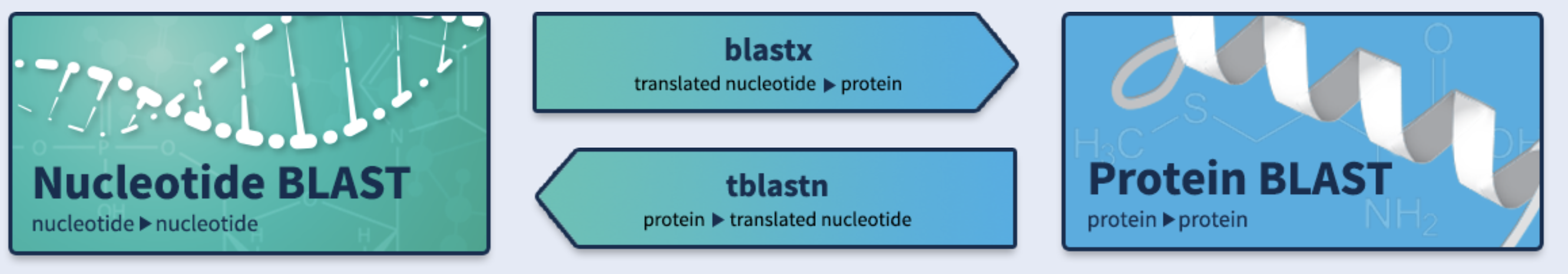 Available on the web or from the command line …
QUESTIONS
Assume that a match between a query and a sequence in the databank has an E-value of 5.5 x 10-9.
What is the chance (probability) that this match is a false positive?  
What is the chance (probability) that this match is a false negative?  


How many false negatives might there be in a databank search?
PSI (position-specific iterated) BLAST
The NCBI page described PSI blast as follows: 

“Position-Specific Iterated BLAST (PSI-BLAST) provides an automated, easy-to-use version of a "profile" search, which is a sensitive way to look for sequence homologues. 

The program first performs a gapped BLAST database search. The PSI-BLAST program uses the information from any significant alignments returned to construct a position-specific score matrix, which replaces the query sequence for the next round of database searching. 
PSI-BLAST may be iterated until no new significant alignments are found. At this time PSI-BLAST may be used only for comparing protein queries with protein databases.”
The Psi-Blast Approach
1. Use results of BlastP query to construct a multiple sequence alignment
2. Construct a position-specific scoring matrix from the alignment
3. Search database with alignment instead of query sequence
4. Add matches to alignment and repeat
Psi-Blast can use existing multiple alignment, 
or 
use RPS-Blast to search a database of PSSMs
PSI BLAST scheme
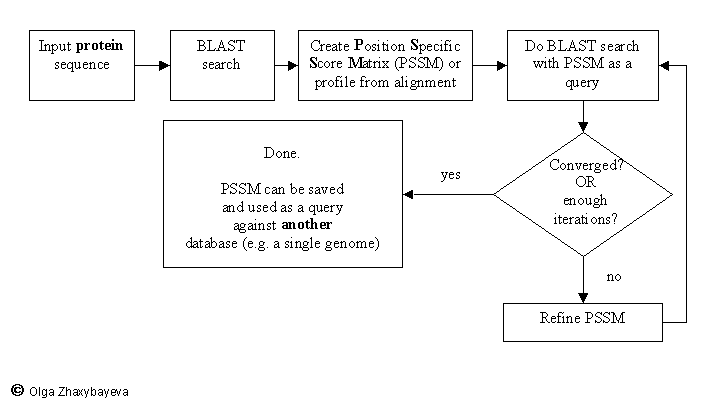 Position-specific Matrix
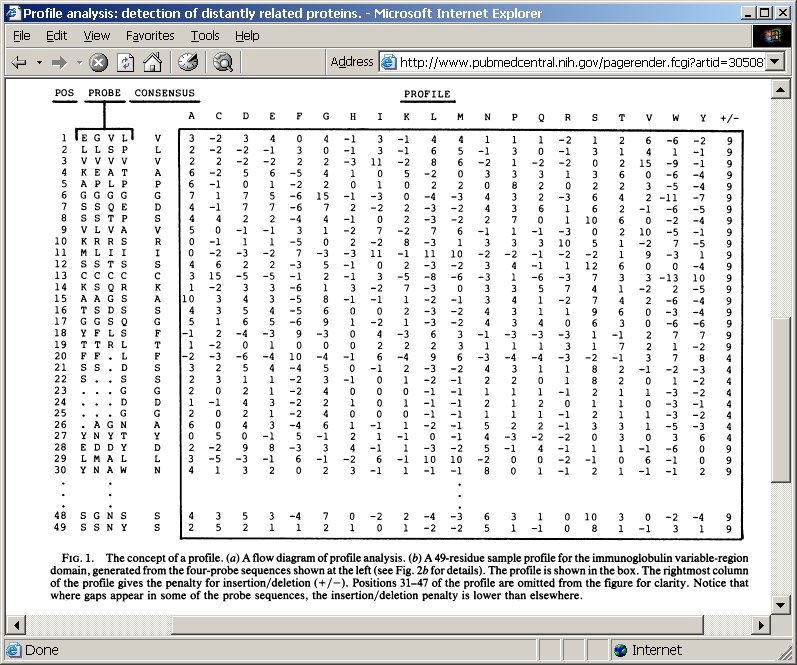 by Bob Friedman
M Gribskov, A D McLachlan, and D Eisenberg (1987) Profile analysis: detection of distantly related proteins. PNAS 84:4355-8.
Psi-Blast Results
Query: 55670331 (intein)
PSI BLAST and E-values!
Psi-Blast is for finding matches among divergent sequences (position-specific information)  
WARNING:  For the nth iteration of a PSI BLAST search, the E-value gives the expected number of matches to the profile NOT to the initial query sequence! 

The danger is that the profile was corrupted in an earlier iteration.
The danger of corruption increases with every iteration.  Using a stringent e-value cut-off, and filtering for regions of low complexity reduces the chance of corruption.  

Usually, it is not recommended to do more than 5 iterations.  

Because of the possibility of corruption, the final e-value is no longer a measure for a false positive
Practical matters:  

In creating a profile  (PSSM or HMM) having a lot of diversity in the databank is a good thing. 
Popular choices are the 
non-redundant database (this takes time, don’t try this with a web interface) 
Swissprot (a databank with a gate keeper)
Uniref50  - a databank where sequences that have more similar that 50 identity are placed into a single cluster and represented by a single sequence.
Once you have matches (after 3 to five iterations), you can use the profile generated from the alignment from the matching sequences in the last iteration and search a databank that has good annotations, structure models, or what ever corresponds to your goals.  Popular are 
PDB (clustered) 
Protein Family database (Pfam)
SMART data base (Simple modular architecture research tool)
SCOPe database (Structural Classification of Proteins)
Cluster of Orthologous Genes (COGS)
The genome you have just sequences
To create a PSSM using PSI Blast from the command line
Often/usually  you want to run a PSIBLAST search with two different databanks - one to create the PSSM, the other to get sequences:To create the PSSM: 

psiblast -query name_of_query -db nr -out name_of_outfile -outfmt 6    -inclusion_ethresh 0.001 -num_threads 2 -num_iterations 5    -out_pssm name_of_query.pssm -save_pssm_after_last_round 
   -max_target_seqs 100000


Runs 5 iterations of a PSIblast
the -inclusion_ethresh option tells the program to use matches with E <10^-3 for the next iteration, (the default is 5*10-3 )
The nr databank should be in your path once you load the blast module

The uniref50 databank on xanadu is at /isg/shared/databases/uniprot/uniref50/uniref50

This usually runs longer than your time limit.  To submit it as a job to the queue, use the following
Create a file (your_name.sh) following this template, and move it to your directory on the cluster
#!/usr/bin/env bash
#SBATCH --job-name=InteinPSSM
#SBATCH --nodes=1
#SBATCH --qos=mcbstudent
#SBATCH --partition=mcbstudent
#SBATCH --ntasks=1
#SBATCH --cpus-per-task=2
#SBATCH --mem=30gb
#SBATCH -o InteinPSSM.out
#SBATCH -t 300:00:00
#the above details the resources that the workload manager will request from the cluster.
# in this case, 1 node, 2 cpus and 30gb of memory.
#-t is set to 300 hours

pwd;hostname;date
#prints out to logfile
module load blast
#loads blast module
psiblast -db /isg/shared/databases/uniprot/uniref50/uniref50 -out out.inteinq -query intein_query.fasta -out_pssm inteinquery.pssm -out_ascii_pssm inteinquery.asci.pssm -inclusion_ethresh 0.0001 -outfmt 6 -num_iterations 5 -num_threads 2 -save_pssm_after_last_round
#runs PSIblast using intein_query.fasta as query and saves PSSM in two formats
#the PSIblast command is on one line
Execute from the commandline:
      > sbatch your_name.sh
To use the PSSM to search a protein databank     (often custom made):
Often you want to know, if an organism encodes homologous proteins (you might want to know how many transposases, reverse transcriptase, transglycosidases,  or inteins are in a genome).  You can make a searchable databank from the proteins and search it with the PSSM you have created)
psiblast -db your_protein_databank.faa -in_pssm your_PSSM.pssm -out PSIblastP.out -inclusion_ethresh 1e-3 -evalue 1e-3 -outfmt 6 -num_threads 2
As we do not do any iterations, the value for the e-value can be higher; however, if you only want significant hits, 1e-3 is appropriate.  

The default value for -evalue (the value up to which matches are reported in the outfile) is 10.  This may lead to problems, when you use a script to extract the number of significant hits. 

The results will be written into a table with the name PSIblastP.out, or any other name that you want to use.
To use the PSSM to search a nucleotide databank     (often custom made):
Often the organism or metagenome you  are interested in is not efficiently translated into proteins. Or you might be interested in decaying homologous genes that are no longer translated (e.g., transposases, reverse transcriptase in humanERV, or inteins are in a genome).  You can make a searchable databank from the genomes you are interested in and search it with the PSSM you have created)
tblastn -db your_nucleotide_databank.fna -in_pssm your_PSSM.pssm -out psitblastn.out -evalue 1e-3 -outfmt 6 -num_threads 2
Again, if you only want significant hits in the outfile, you need to set the –evalue.
The default value for -evalue (the value up to which matches are reported in the outfile) is 10.  This may lead to problems, when you use a script to extract the number of significant hits. 

The results will be written into a table with the name psitblastn.out, or any other name that you want to use.
To identify a function of an ORF that does not have an obvious match:

HHPred

Search a databank 
                      -> make a profile 
                                      -> search a profile databank
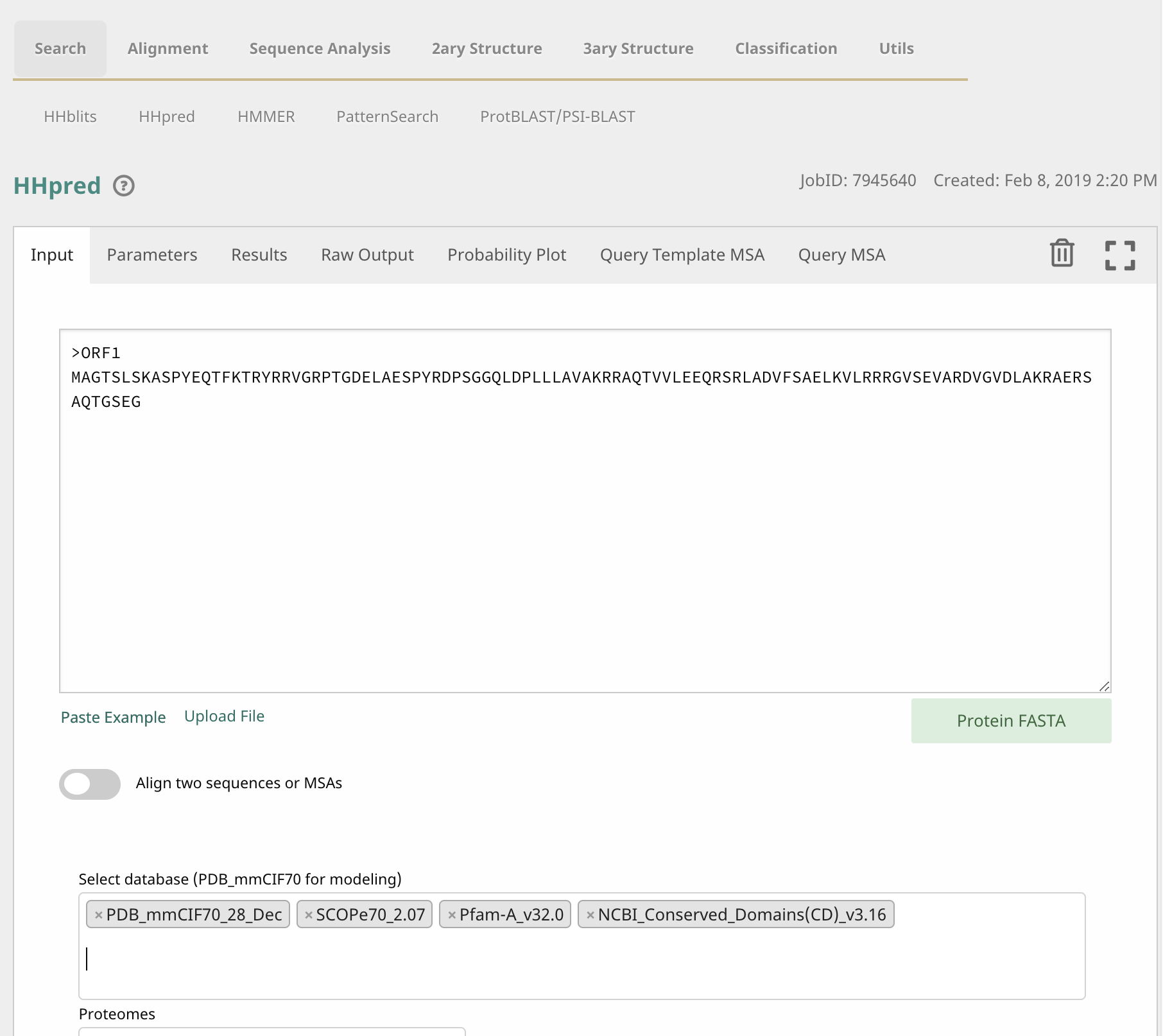 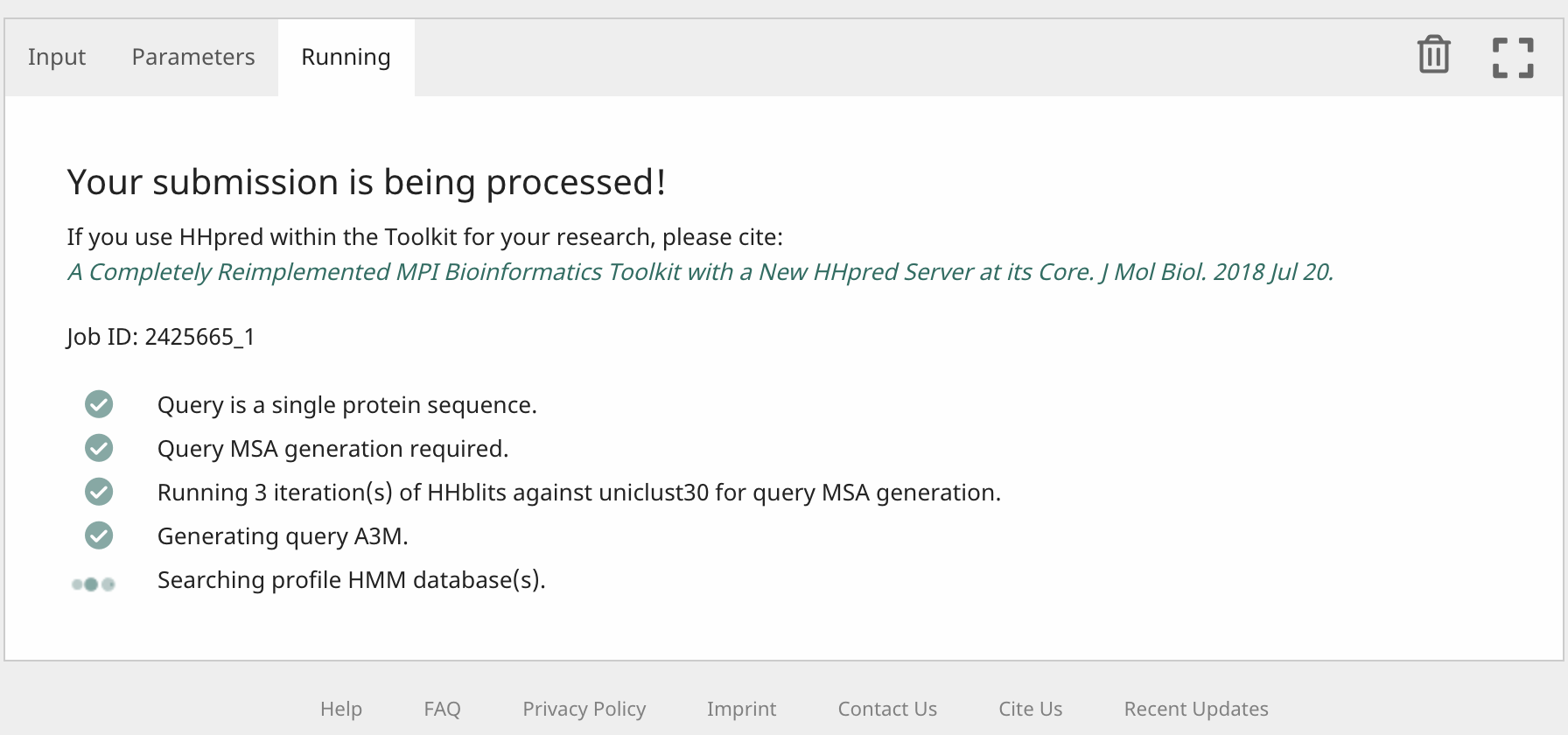 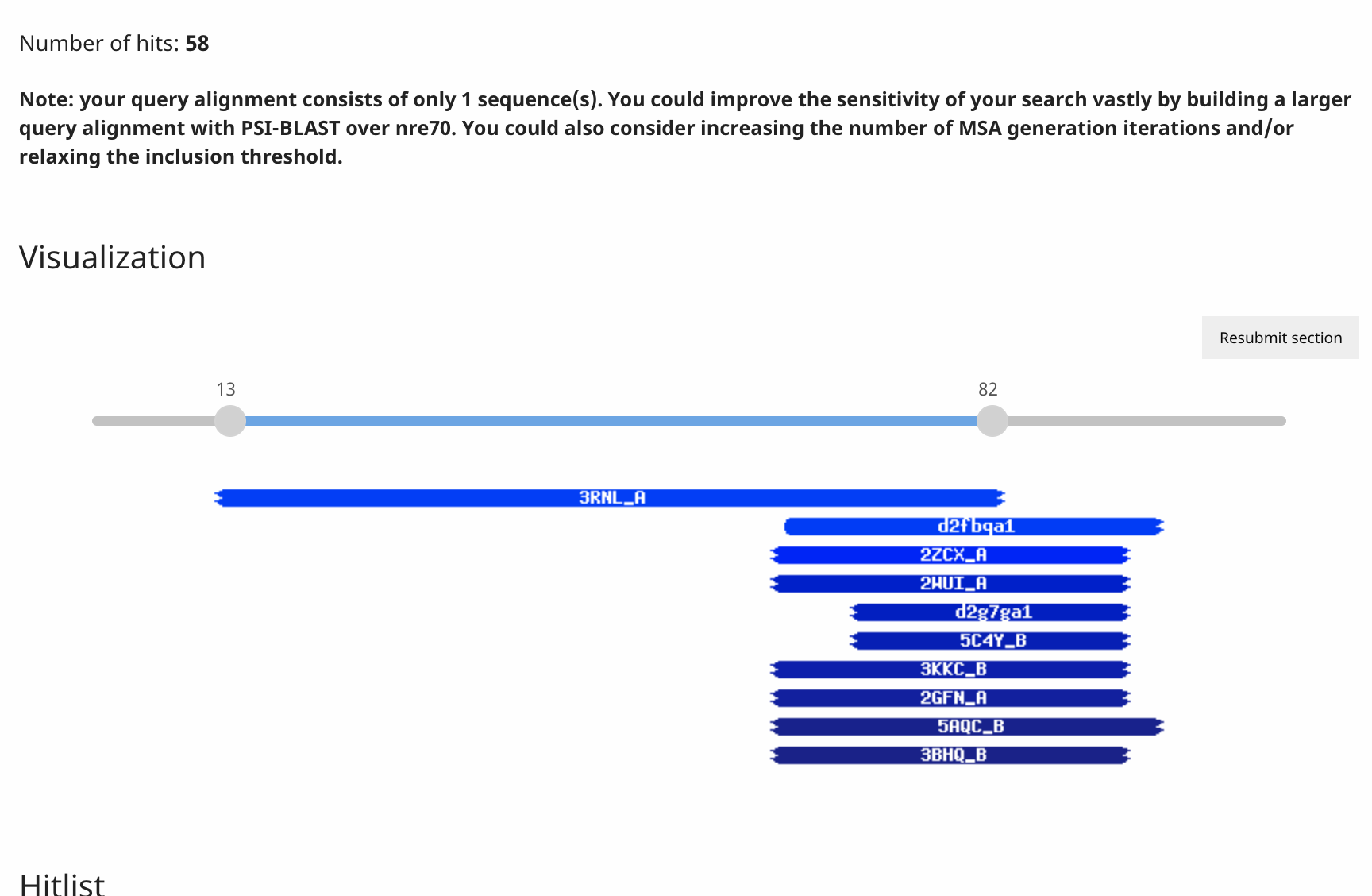 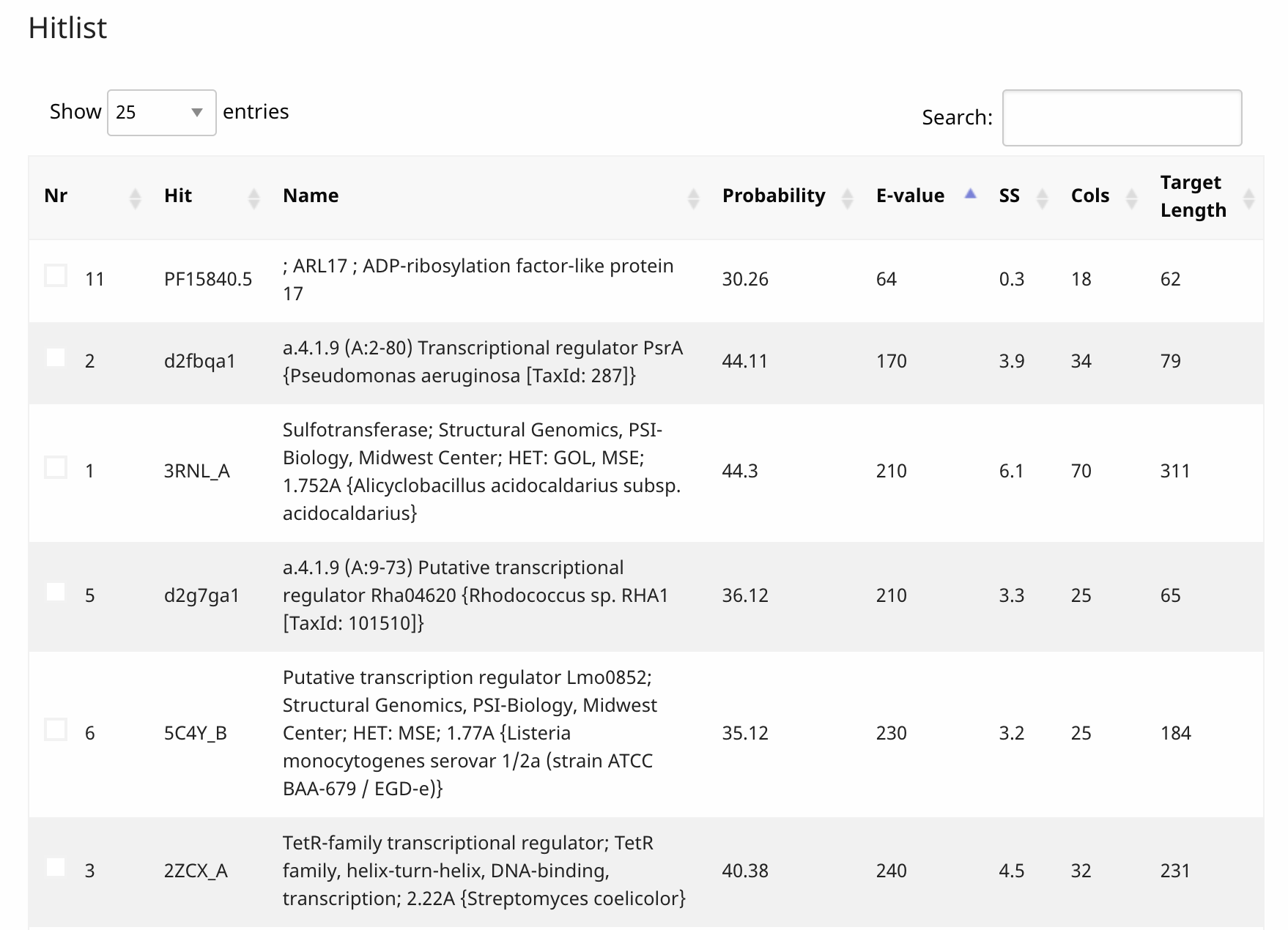 Name in pdb (protein databank) – you can load the structure into chimera
Note:  The more matches you have, the longer this takes  ….
>ORF18
MDIKHKGAAFGLYGQDGGYNDTRDVLVTSTTDGVDLNDLWDEYQATVAIANAQRQALIDFLSFPVTNNIETVTQLSGAKFERASEYGEPRGARQRPAAFSLGYDFGWYDLANRYTWQFLADADVAQVNANHSAALQGHNELVFELVLSALYGGNTNRETDIDGQIIAVKGLYNADGTVPPTYKTNTFDGTHNHYMVSGAAVIDSGDLDDLFEQLRHHGYDKSNGVQQIVAVNSREGKVIRQFRVANGDTYDFIPAAGEPMDQILDPGQQLGGGGRISSTYAGLRAIGTYGEMIIVEDDLFPVGYVLNVGSGGAANLNNPVGIREHKNASLRGLRLVKGRDADYPLIDSFYNVGLGTGIRQRGGAAVMQIKASGSYAPPAQYLP
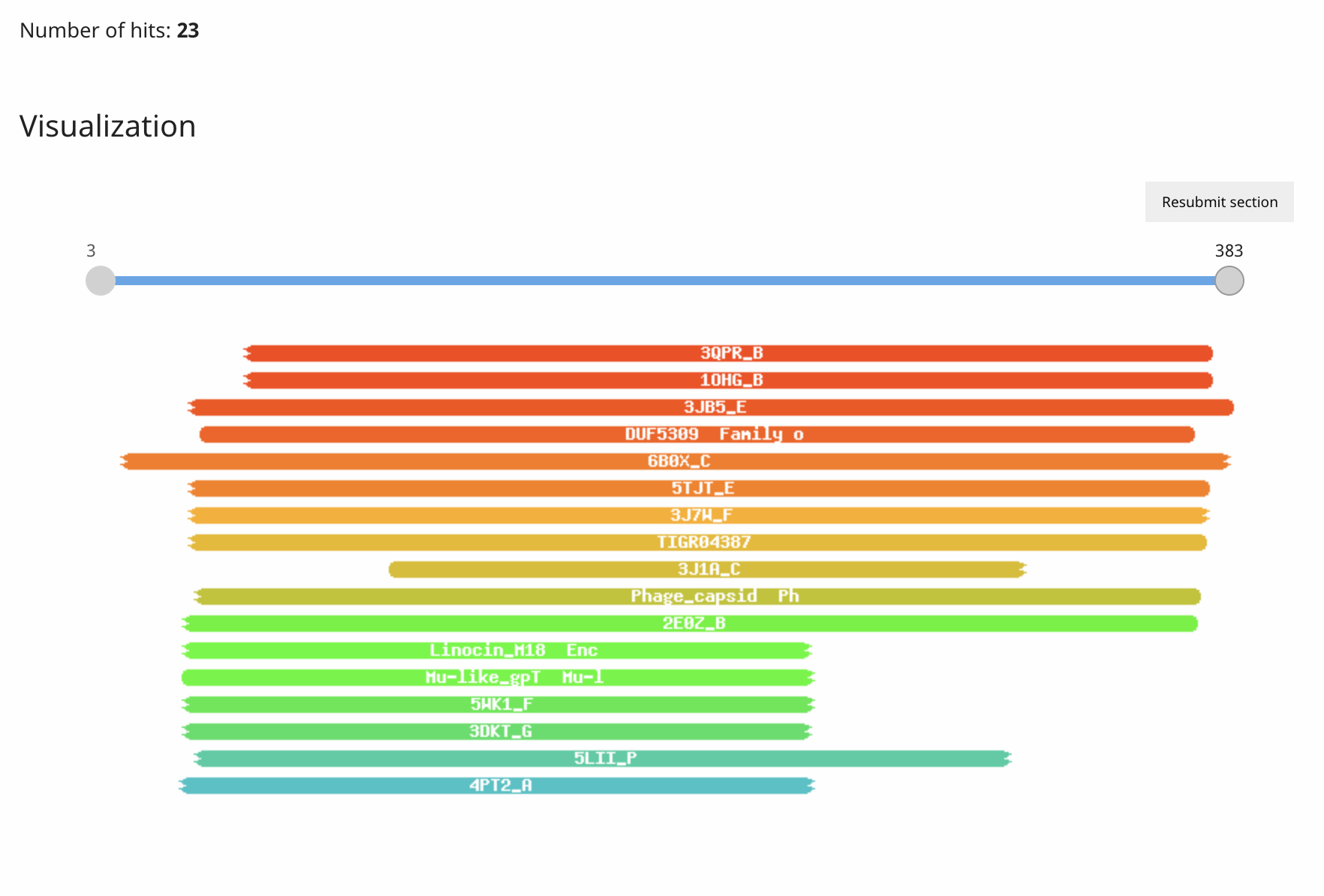 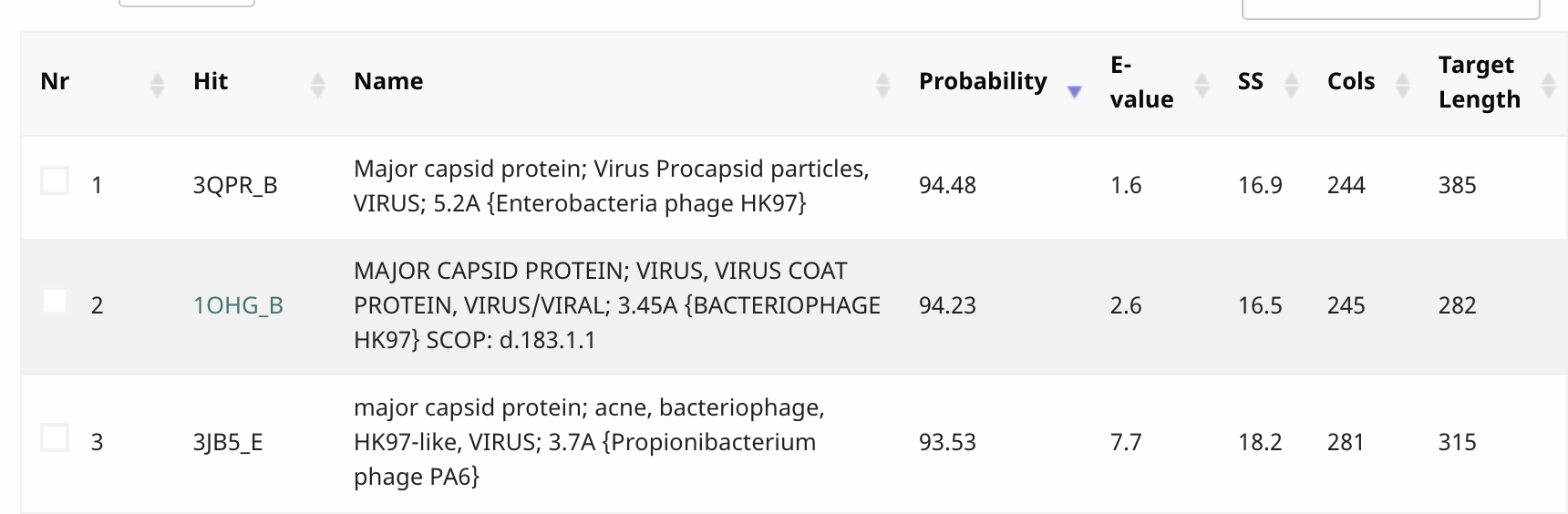 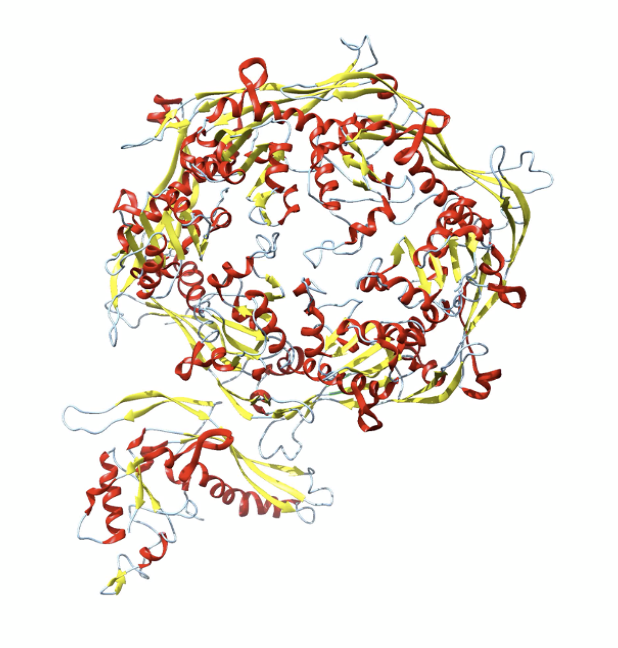 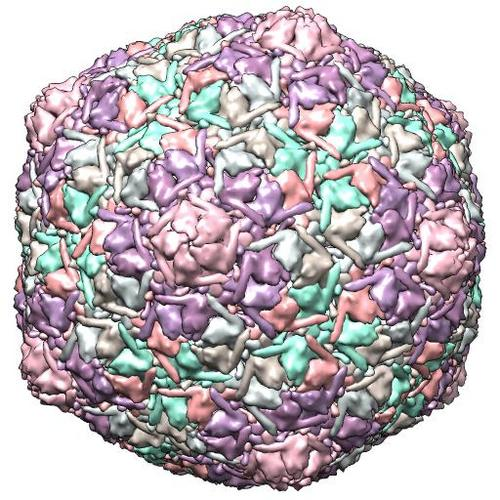 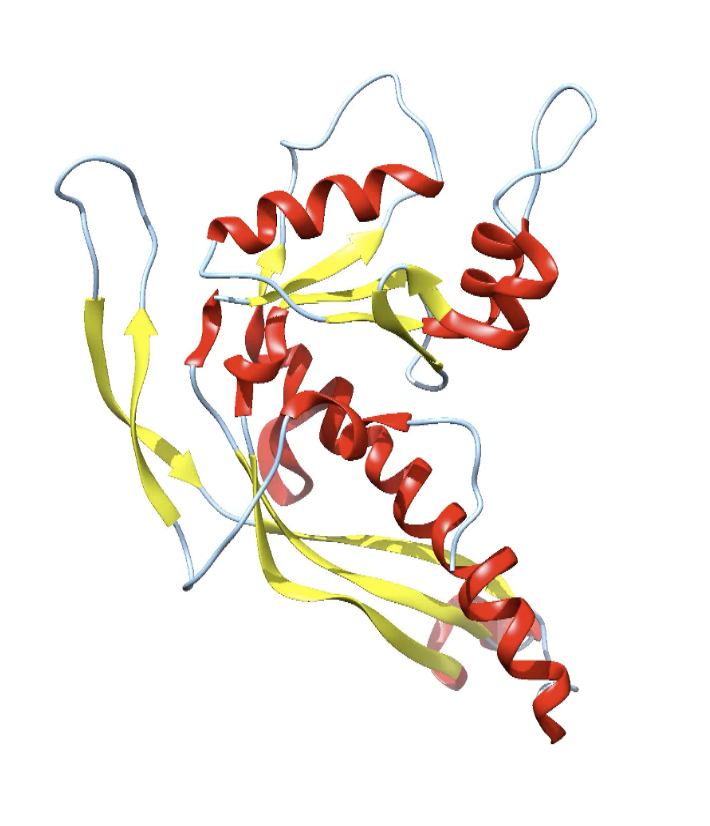 More on gene flow in human populations
The traditional (pre-genomics) multiregional hypothesis
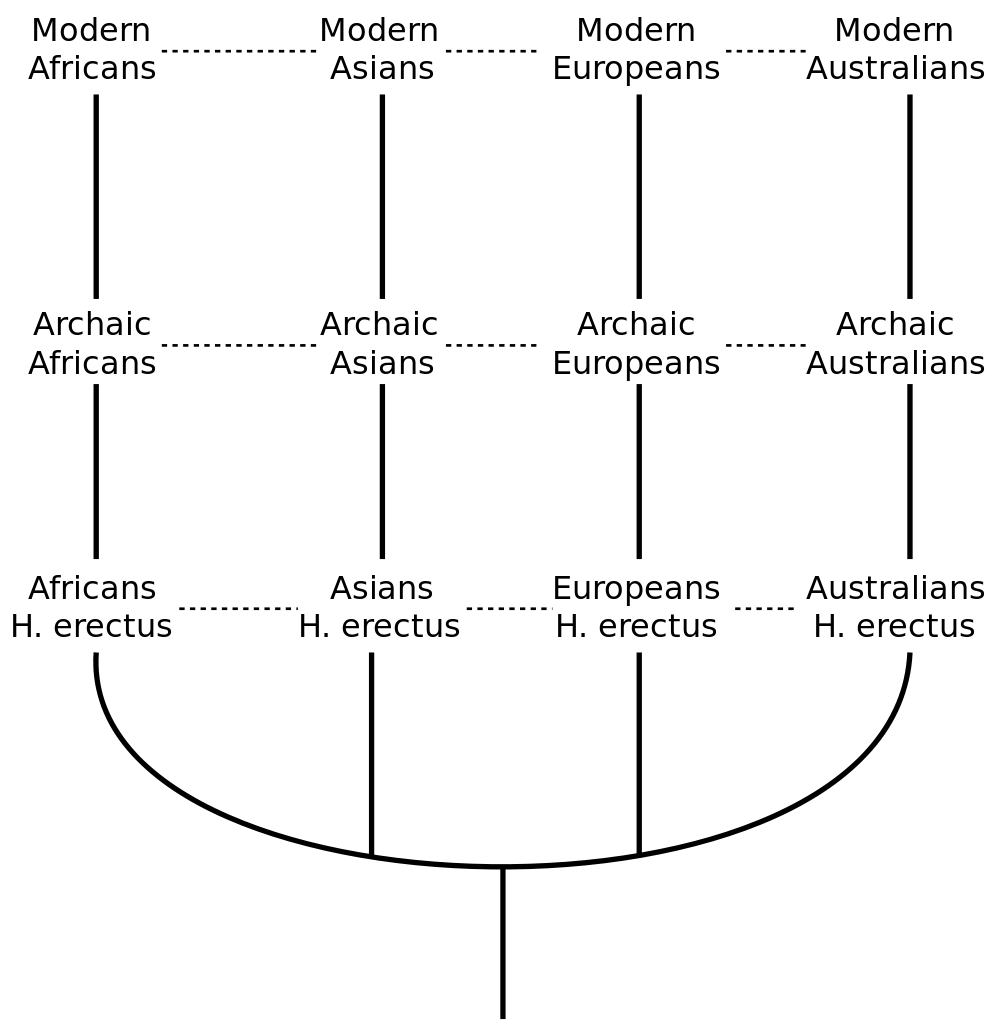 From http://en.wikipedia.org/wiki/Multiregional_Evolution
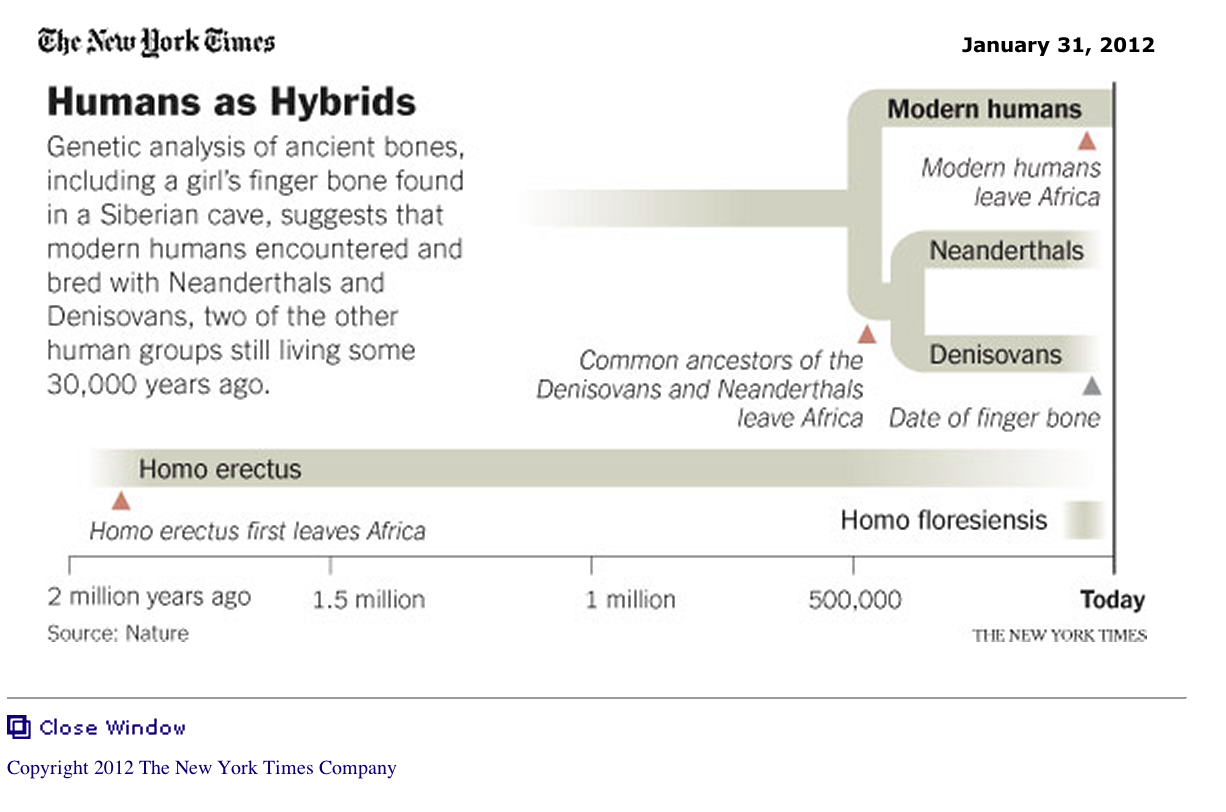 From: http://www.nytimes.com/2012/01/31/science/gains-in-dna-are-speeding-research-into-human-origins.html?_r=1
Archaic human admixture with modern Homo sapiens
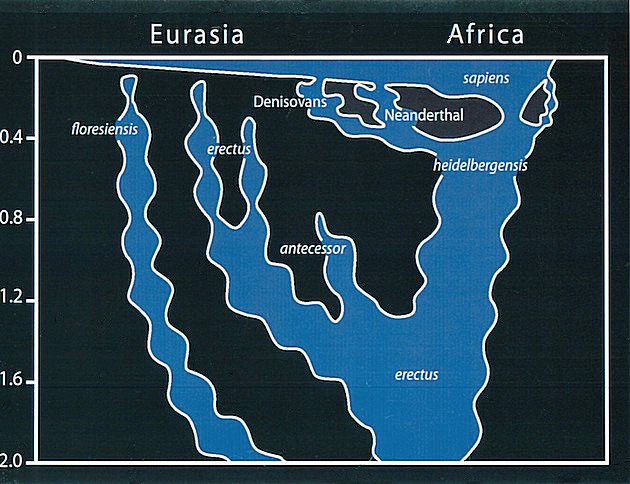 From: http://en.wikipedia.org/wiki/Archaic_human_admixture_with_modern_Homo_sapiens
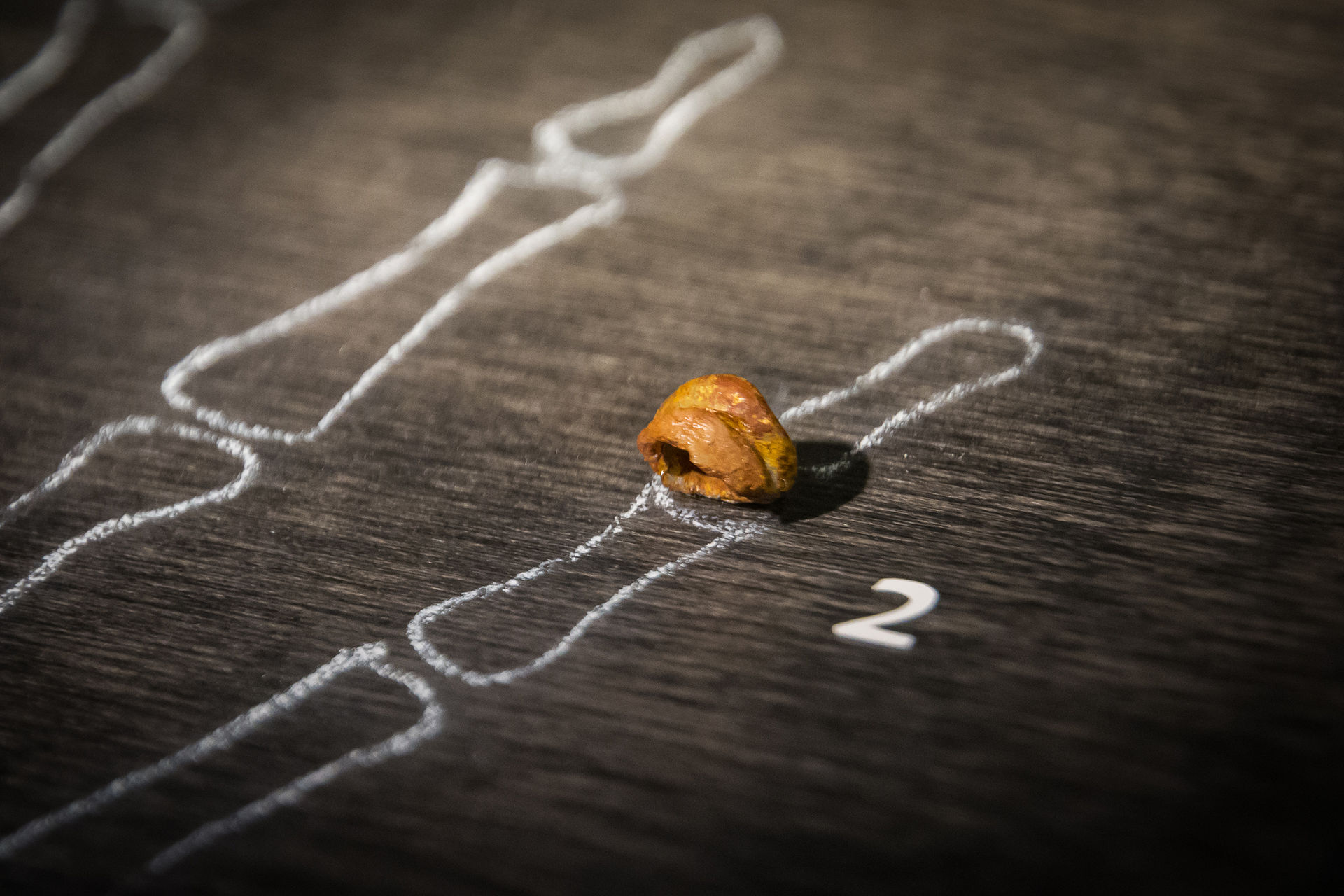 The Denisovan genome was sequenced from the distal manual phalanx fragment (replica depicted) found in the Denisova cave.[16]
Thilo Parg / Wikimedia Commons
„Lizenz: CC BY-SA 3.0“
Fig. 1 A population network including four episodes of gene flow, with an embedded gene genealogy.
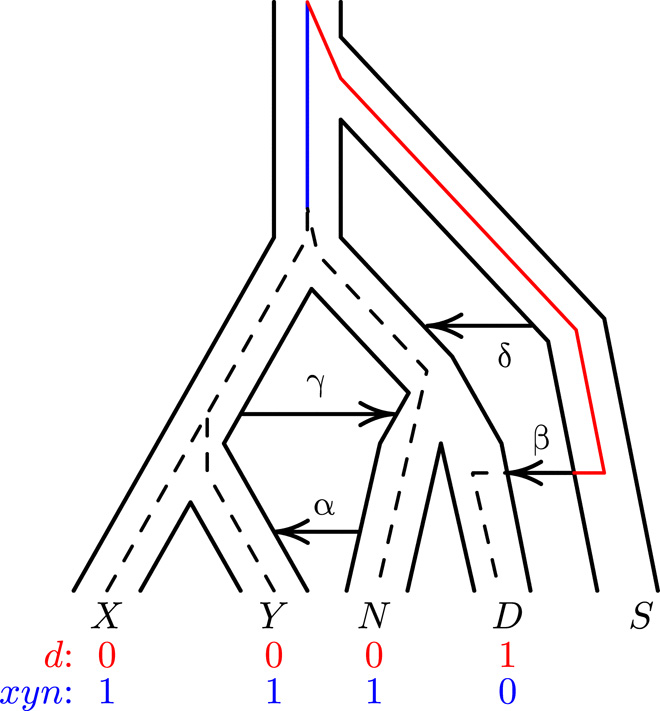 Alan R. Rogers et al. Sci Adv 2020;6:eaay5483
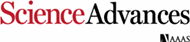 Copyright © 2020 The Authors, some rights reserved; exclusive licensee American Association for the Advancement of Science. No claim to original U.S. Government Works. Distributed under a Creative Commons Attribution NonCommercial License 4.0 (CC BY-NC).
[Speaker Notes: A population network including four episodes of gene flow, with an embedded gene genealogy. Upper case letters (X, Y, N, D, and S) represent populations (Africa, Europe, Neanderthal, Denisovan, and superarchaic). Greek letters label episodes of admixture. d and xyn illustrate two nucleotide site patterns, in which 0 and 1 represent the ancestral and derived alleles. A mutation on the red branch would generate site pattern d. One on the blue branch would generate xyn. For simplicity, this figure refers to Neanderthals with a single letter. Elsewhere, we use two letters to distinguish between the Altai and Vindija Neanderthals.]
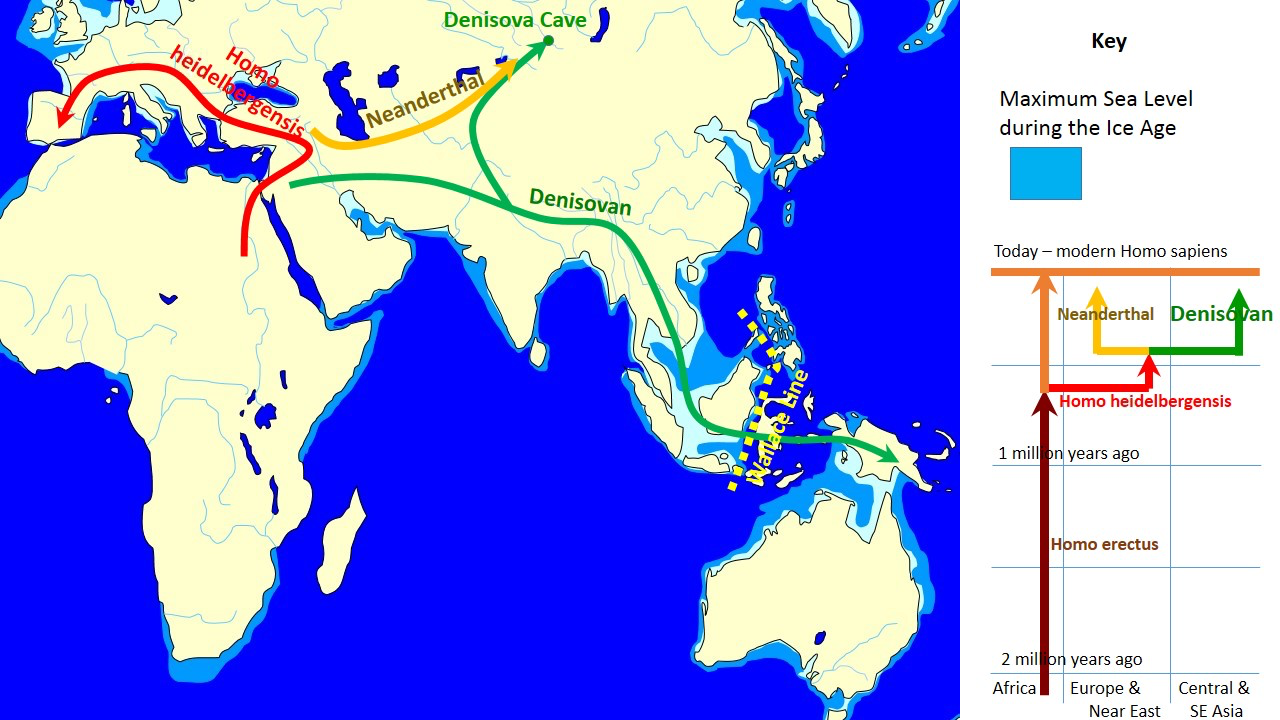 From Wikipedia: https://en.wikipedia.org/wiki/Denisovan
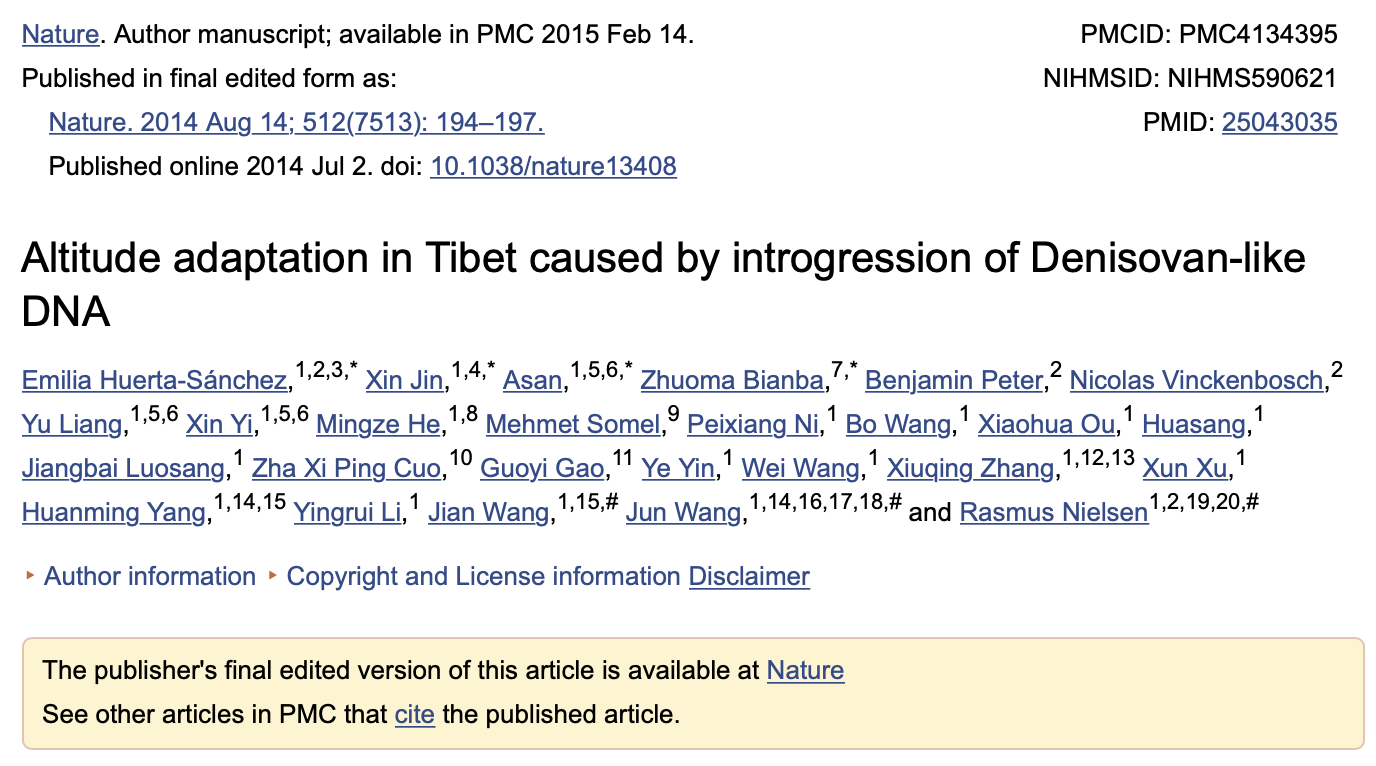 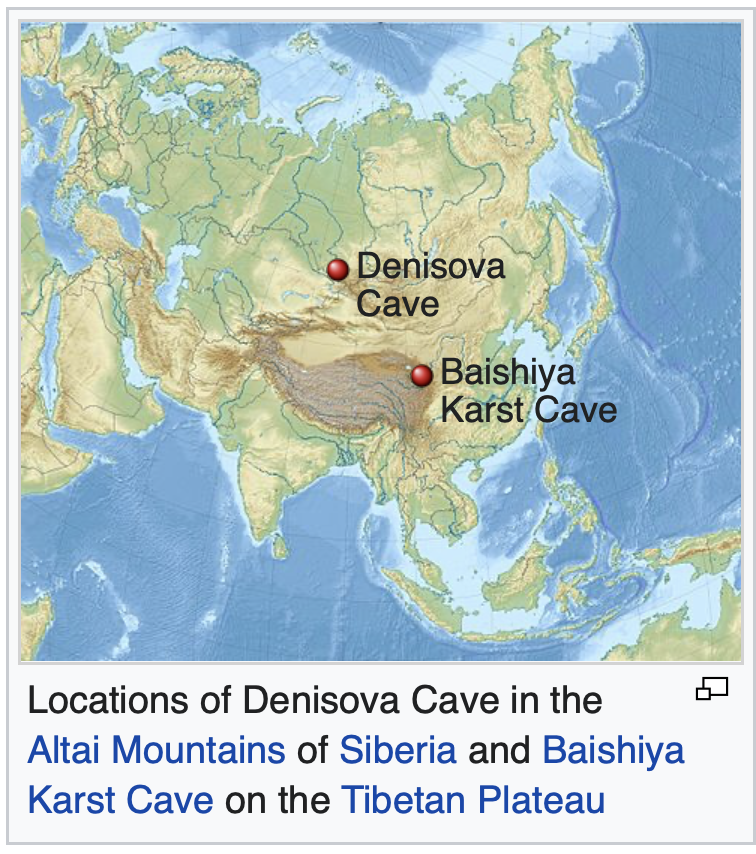 From Wikipedia: https://en.wikipedia.org/wiki/Denisovan
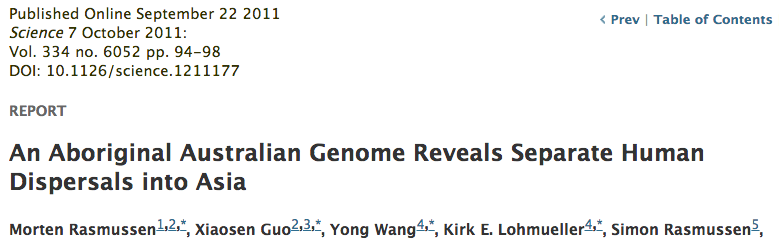 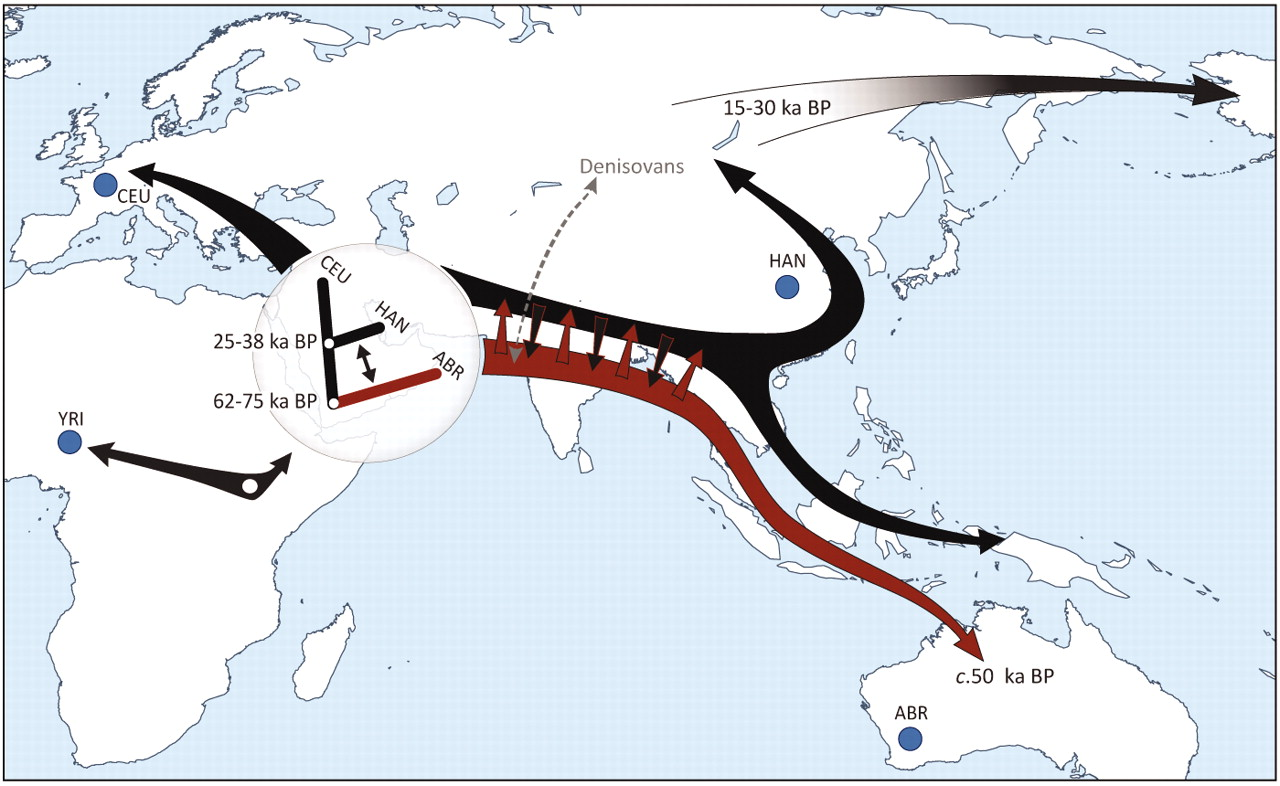 Did the Denisovans Cross Wallace's Line?
Science 18 October 2013: 
vol. 342 no. 6156 321-323
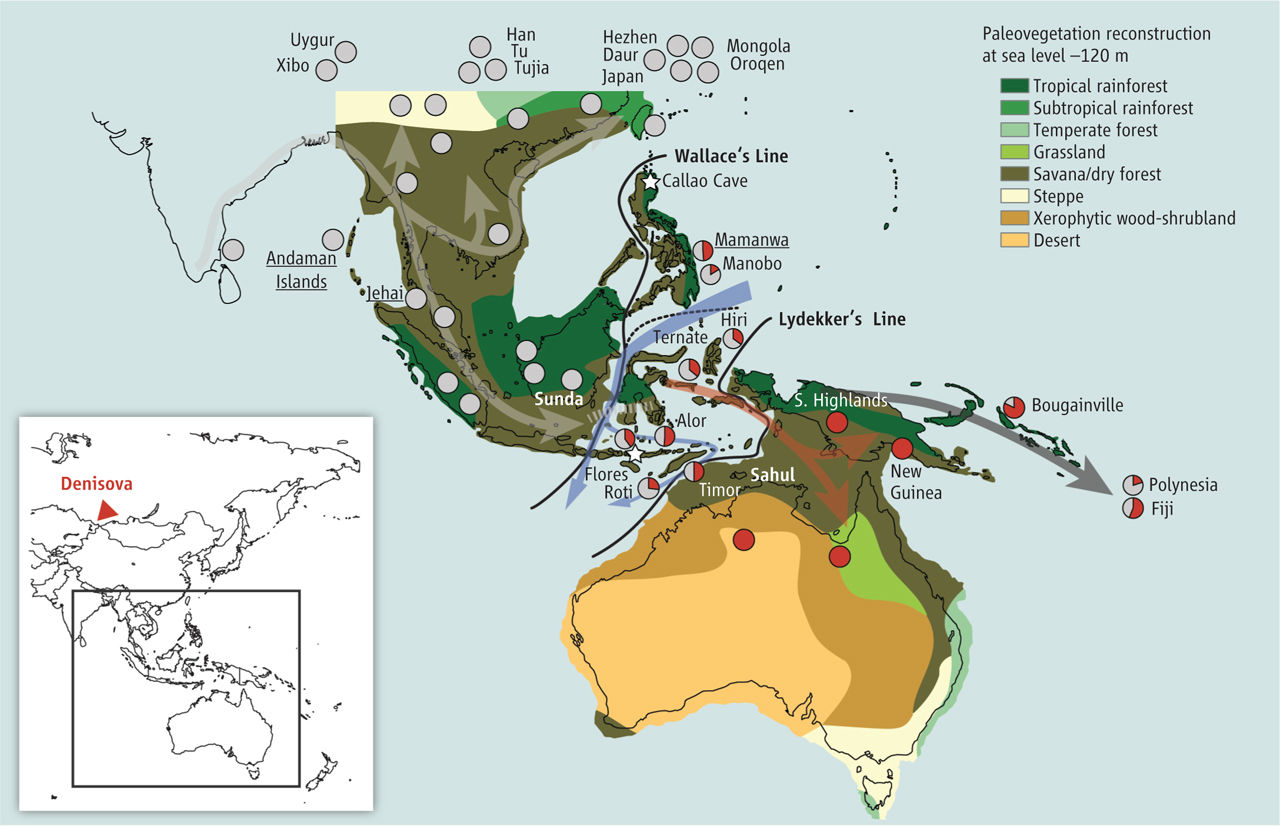 Ancient migrations.
The proportions of Denisovan DNA in modern human populations are shown as red in pie charts, relative to New Guinea and Australian Aborigines (3). Wallace's Line (8) is formed by the powerful Indonesian flow-through current (blue arrows) and marks the limit of the Sunda shelf and Eurasian placental mammals.
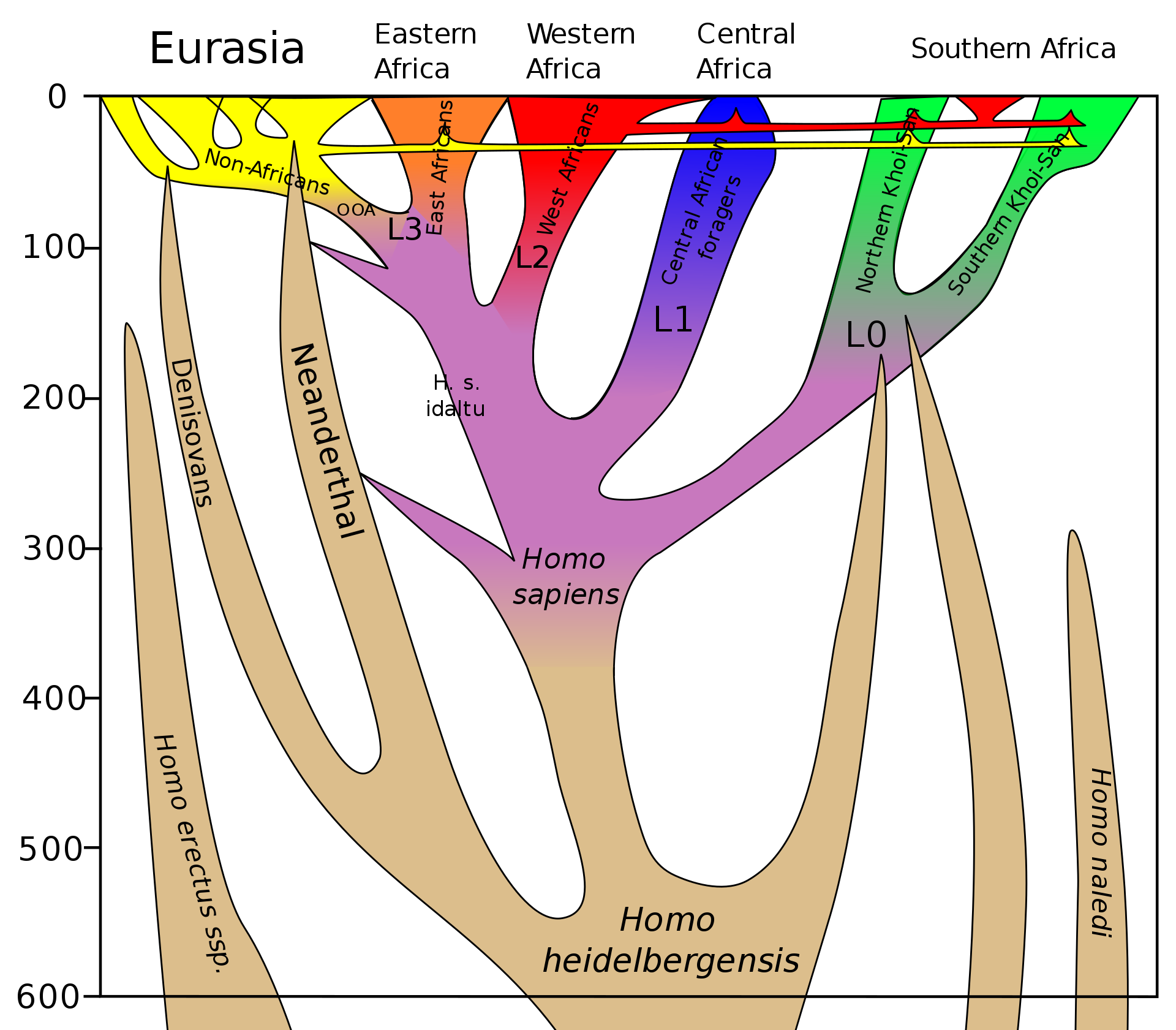 From Wikipedia
Dbachmann CC BY-SA 4.0
A model of the phylogeny of H. sapiens over the last 600,000 years (vertical axis). The horizontal axis represents geographic location; the vertical axis represents time in thousands of years ago.[1] Homo heidelbergensis is shown as diverging into Neanderthals, Denisovans and H. sapiens. With the expansion of H. sapiens after 200 kya, Neanderthals, Denisovans and unspecified archaic African hominins are displayed as again subsumed into the H. sapiens lineage. Possible admixture events involving certain modern populations in Africa are also shown.
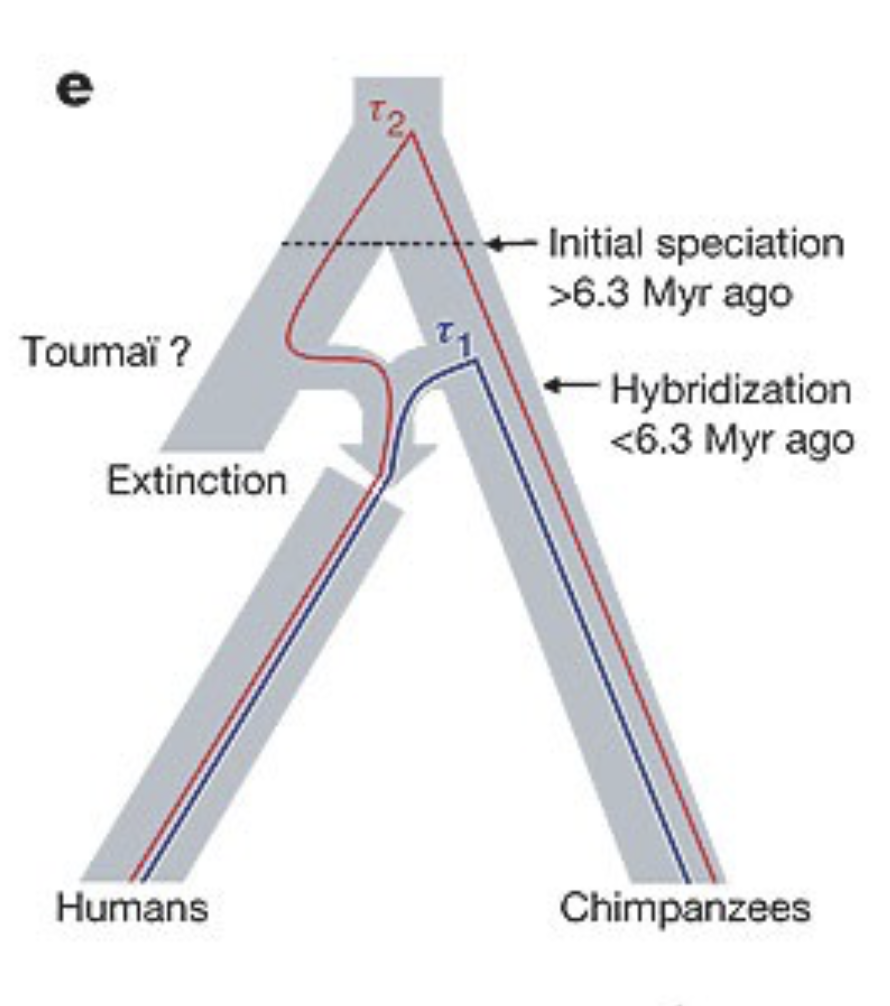 Toumaï fossil (Sahelanthropus tchadensis), with its bipedalism and hominin dental features, is usually interpreted as being on the hominin line and setting a minimum date for human–chimpanzee speciation17,18. The fossil was originally dated to 6–7 Myr ago (refs 17, 18), and a more recent study estimates 6.5–7.4 Myr ago (ref. 19).
Most strikingly, chromosome X shows an extremely young genetic divergence time, close to the genome minimum along nearly its entire length. These unexpected features would be explained if the human and chimpanzee lineages initially diverged, then later exchanged genes before separating permanently.
From Wikipedia:  While "original divergence" between populations may have occurred as early as 13 million years ago (Miocene), hybridization may have been ongoing until as recently as 4 million years ago (Pliocene).
From Patterson et al.  2006
See for Presgraves and Yi (2010) for an alternative view
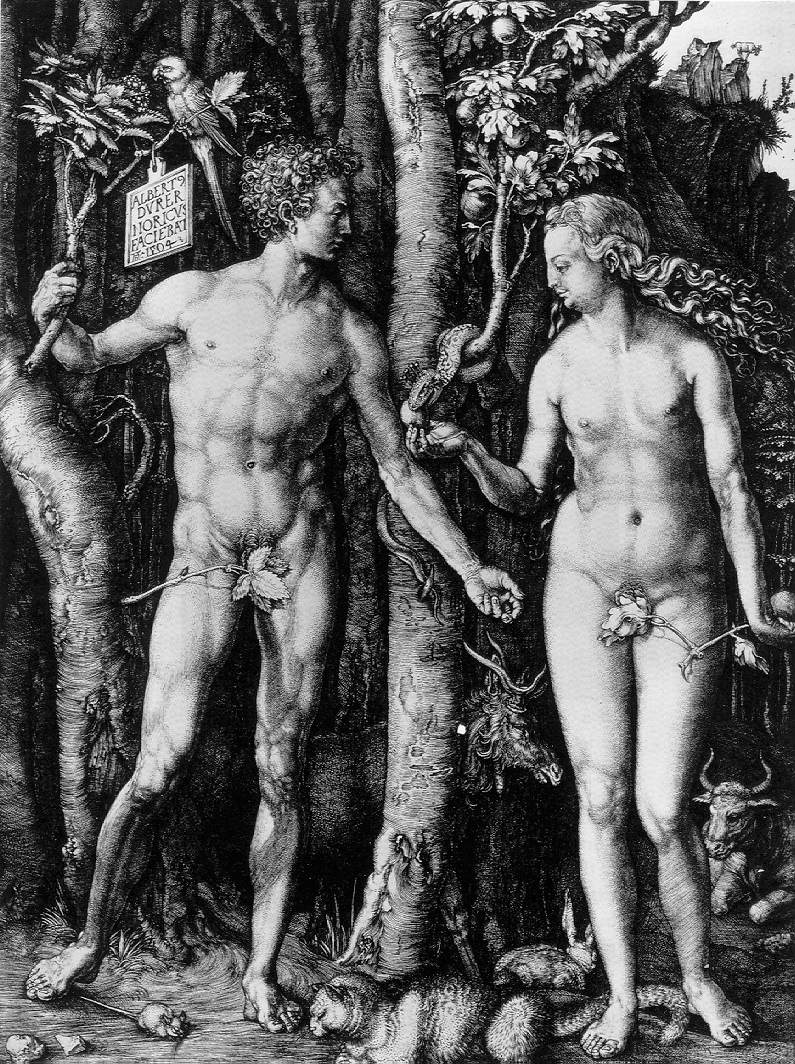 Y chromosome
Adam
Mitochondrial
Eve
Lived 
approximately 
40,000 years ago
Lived 
166,000-249,000 
years ago
Cann, R.L. et al. (1987) Nature 325, 31-6

Vigilant, L. et al. (1991) Science 253, 1503-7
Thomson, R. et al. (2000) Proc Natl Acad Sci U S A 97, 7360-5

Underhill, P.A. et al. (2000) Nat Genet 26, 358-61

Mendez et al. (2013) American Journal of Human Genetics 92 (3): 454.
Albrecht Dürer, The Fall of Man, 1504
Adam and Eve never met 
The same is true for ancestral rRNAs, EF, ATPases!
From Mendez et al. 2013
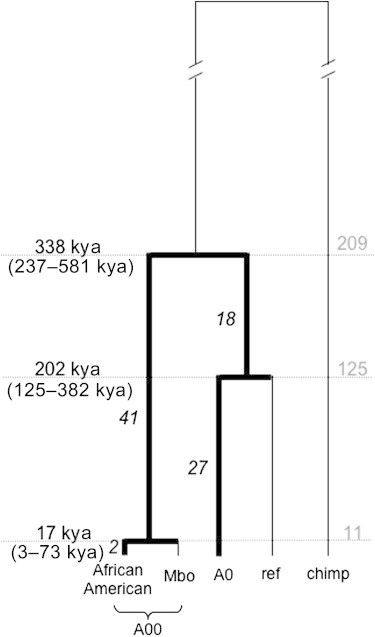 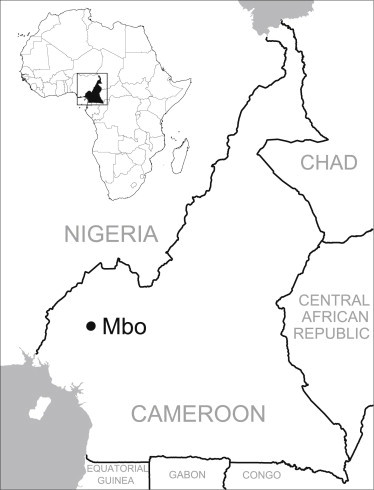 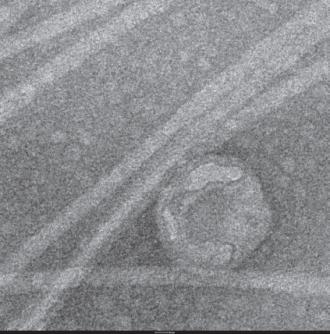 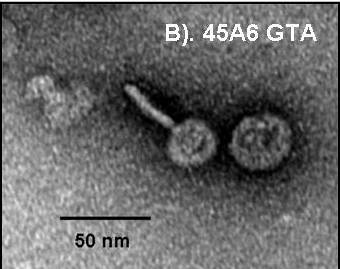 GTA
Genetic transfer Agents
Are they under purifying selection?  
Does this reveal function?
Gene Transfer Agents:    Defective phage, no longer recognize their own DNA
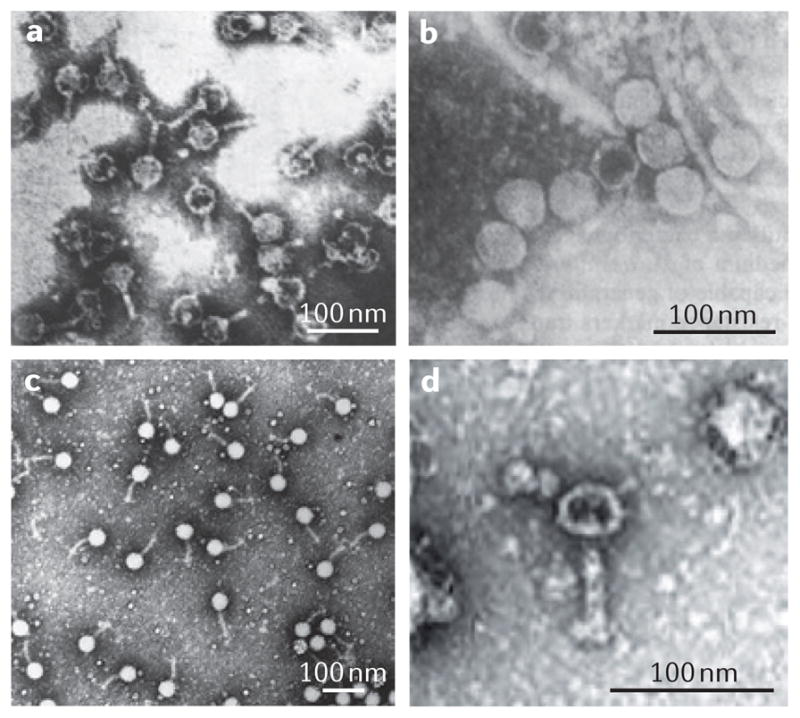 From: 
Andrew S. Lang, Olga Zhaxybayeva, and  J. Thomas Beatty: Gene transfer agents: phage-like elements of genetic exchange.Nat Rev Microbiol. 2012 Jun 11; 10(7): 472–482.
https://www.ncbi.nlm.nih.gov/pmc/articles/PMC3626599/
The heads of GTAs are smaller than is necessary to pack all of the genes encoding the GTA
[Speaker Notes: a | Rhodobacter capsulatus gene transfer agents (RcGTAs)30. b | Dd1 particles from Desulfovibrio desulfuricans48. c | Virus of Serpulina hyodysenteriae (VSH 1) particles in Brachyspira hyodysenteriae50. d | A voltae transfer agent (VTA) particle in Methanococcus voltae67. Parts a,c and d are reproduced, with permission, from (respectively) REF. 30 © (1979) Elsevier; REF. 50 © (1997) American Society for Microbiology; and REF. 67© (1999) Society for General Microbiology. Part b is modified, with permission, from REF. 48 © (1987) US National Academy of Sciences.]
GTA Origin and Evolution
The conserved gene neighborhoods suggests vertical inheritance in α-proteobacterial lineages
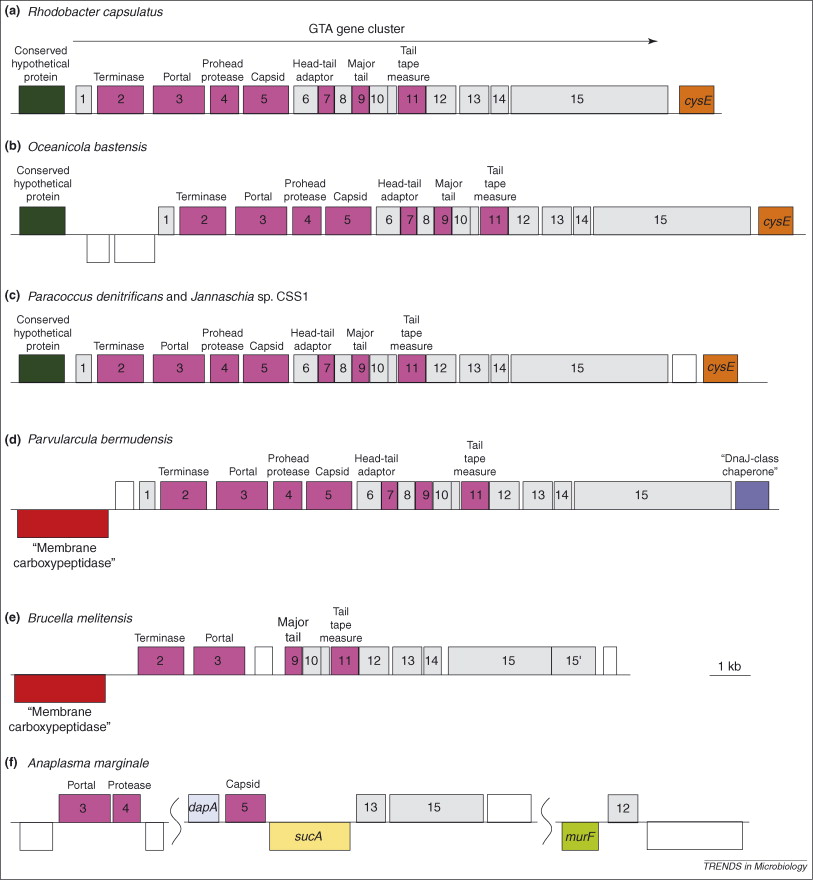 Lang, A.S. & Beatty, J.T.  Trends in Microbiology , Vol.15, No.2 , 2006
[Speaker Notes: Syntenic arrangement  is valid only for Rhodobacterales


Widespread presence of RcGTA clusters, pattern of RcGTA-gene like distribution in these species and the results of phylogenetic analyses in these species suggest a prokaryotic ancestor of all alpha-proteobacteria contained RcGTA-like genes.]
Figure 2: Nested levels of selection on gene content.
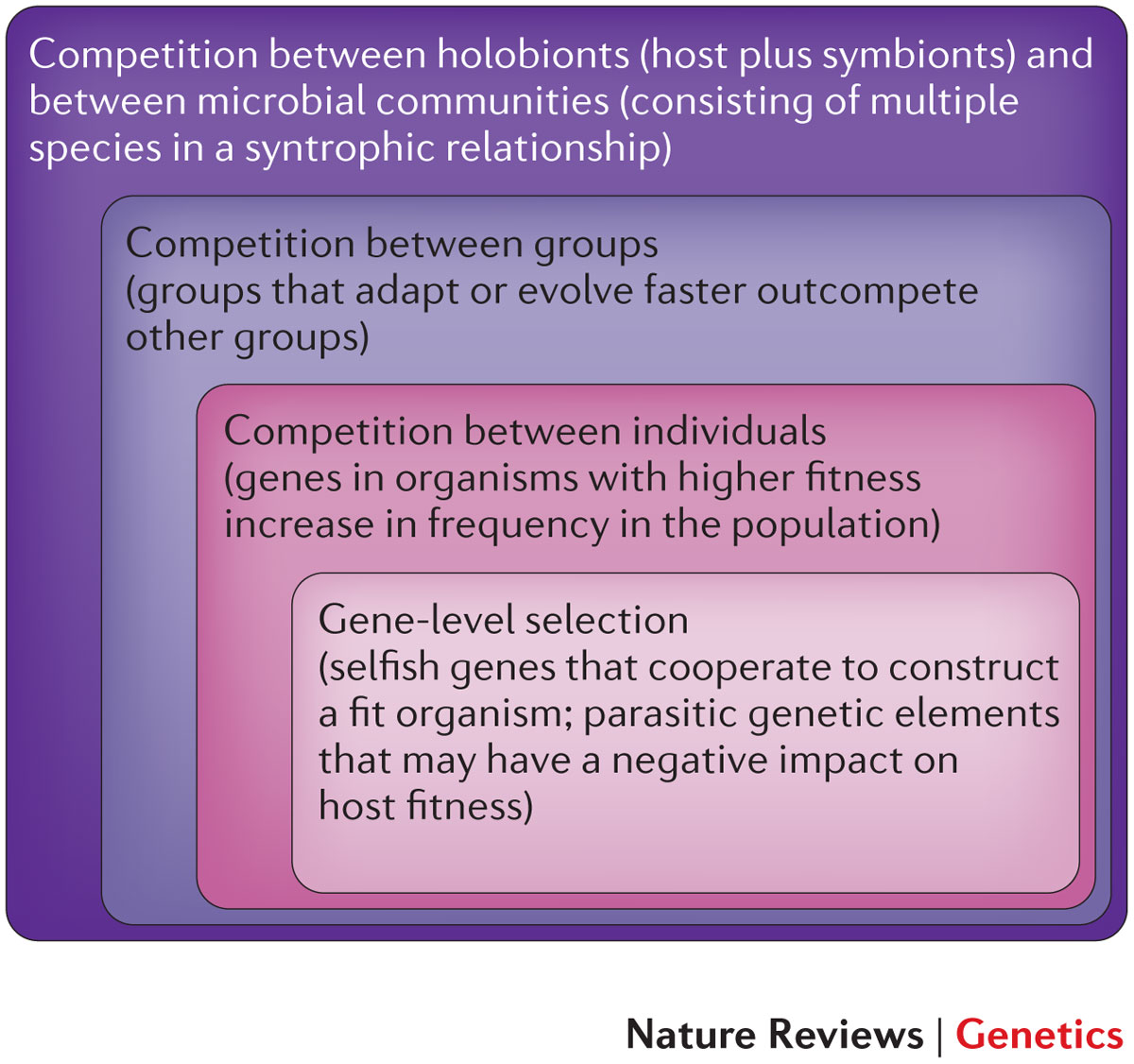 From: https://www.nature.com/articles/nrg3962 doi: 10.1038/nrg3962
Gene Transfer, Sex, and Recombination:
Inventions do not need to be made sequentially
Gene transfer, followed by homologous or non-homologous recombination, allows inventions to be shared across the tree of life
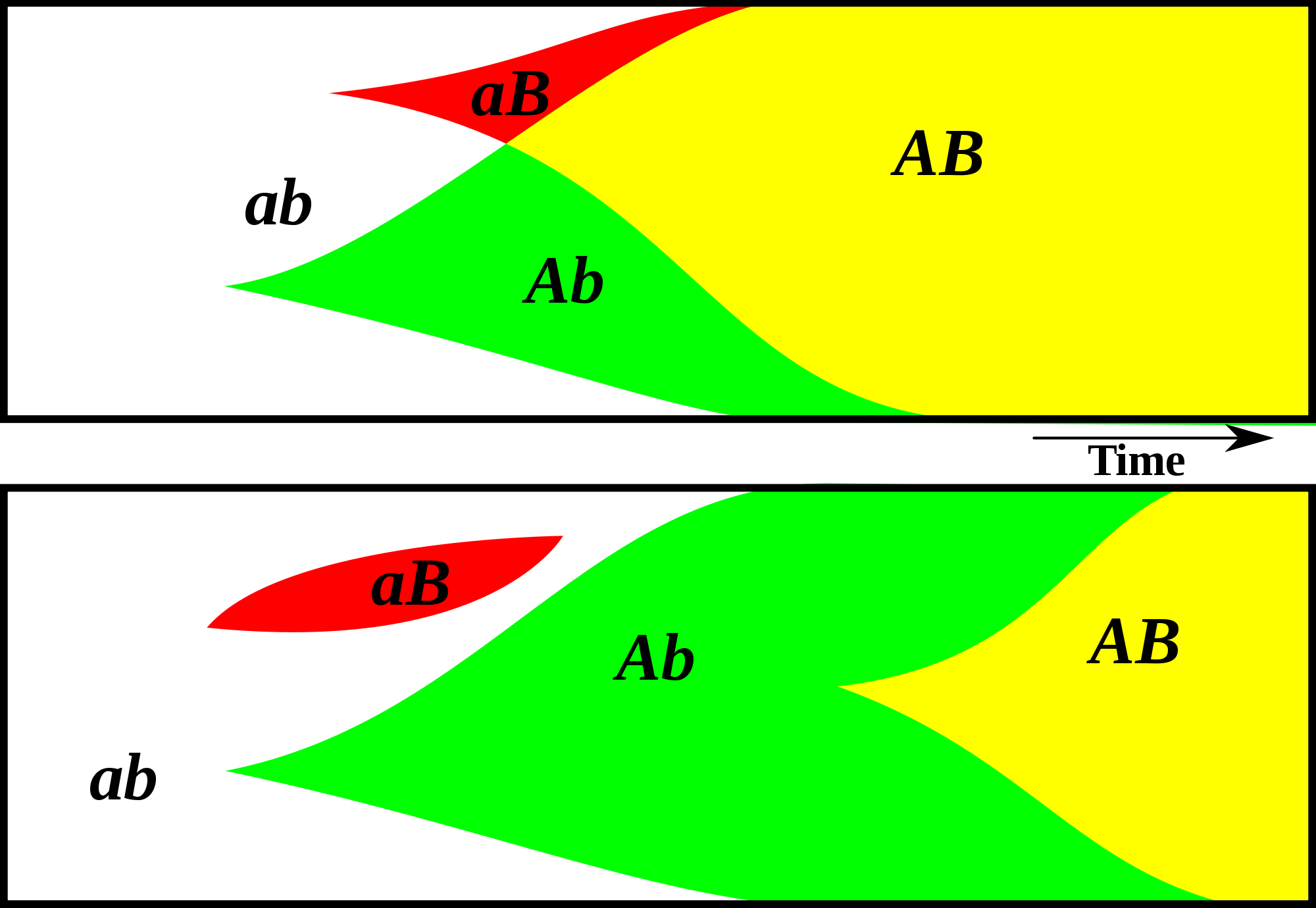 GTAs cannot survive as selfish genetic elements, because 
GTAs are too small to encode all GTA genes
The GTA+ cell dies upon release of the GTAs
At best one GTA- cell (that has a mutation in its GTA can be converted to GTA+.
Recombination is beneficial to a group, because it prevents slightly deleterious mutations to be fixed along site beneficial ones, and it allows beneficial mutations that occurred in different cells to come together in a lineage. However, GTAs do not represent an evolutionary stable strategy. 
GTA- cells can invade GTA+ population (the never lyse themselves, and the reap the benefits of recombination).
GTA+ cells can only invade a GTA- population, if the GTA+ cells manage somehow to restrict recombination to other GTA+ cells.
Why are GTAs around?
GTAs just represent decaying phages … But they are under purifying selection (however, see below). 
The gene transfer they catalyze has some other benefits; Rosie Redfield (here) discusses the possibility that they might help transfer immunity against phages.  (Can this be an evolutionary stable strategy?)
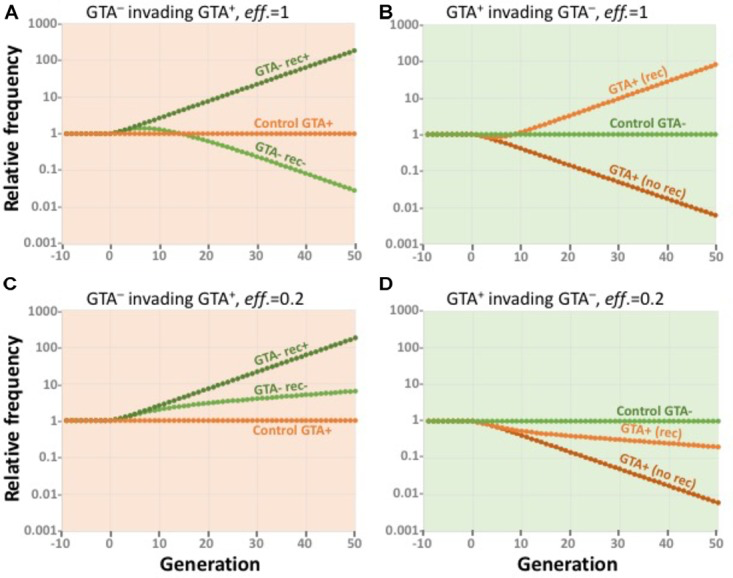 GTA- cells can invade GTA populations, the reverse is only possible (Panel B), if GTA+ cells can restrict the benefits of recombination to GTA+ cells.
From Soucy and Redfield (2018)
10.3389/fmicb.2018.02527
[Speaker Notes: Effects of competition. All runs used α = 1.5 and high-high regulation. Note the exponential scale of the Y-axis. (A,B) eff. = 1.0. (A) a large GTA+ population being invaded by control GTA+ cells (orange) and by GTA- cells that can (dark green) or cannot (light green) recombine. (B) a large GTA- population being invaded by control GTA- cells (green) and by GTA+ cells that can (light orange) or cannot (dark orange) sequester recombination. (C,D) Like (A,B) but with eff. = 0.2.]
Purifying selection in GTA genes
dN/dS <1 for GTA genes has been used to infer selection for function
GTA genes
Lang AS, Zhaxybayeva O, Beatty JT. Nat Rev Microbiol. 2012 Jun 11;10(7):472-82
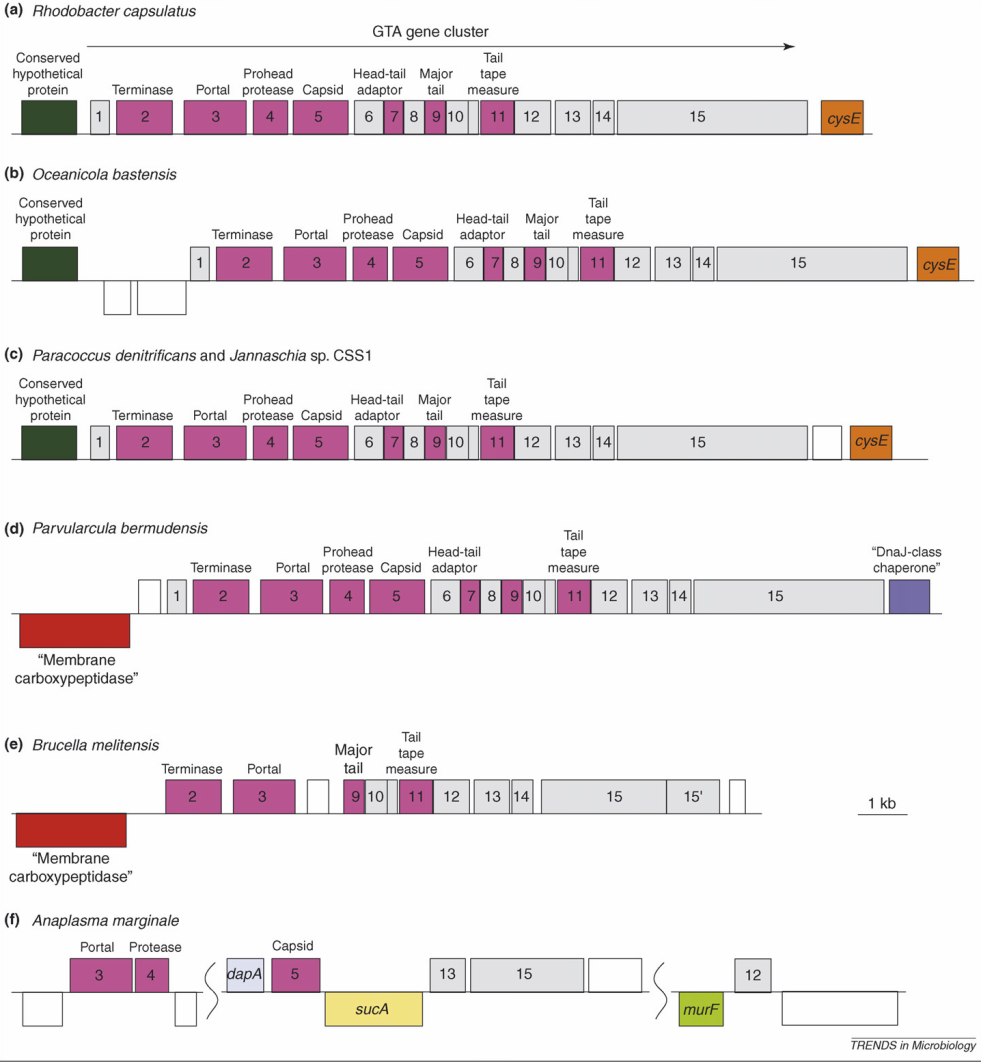 Lang, A.S. & Beatty, J.T.  Trends in Microbiology , Vol.15, No.2 , 2006
[Speaker Notes: The ratio of non-synonymous-to-synonymous (dN/dS, or ω) codon substitution rates can be used as an indication of the selective pressure acting on a protein-coding gene. If a gene (or gene segment) is under purifying selection, non-synonymous mutations (that is, mutations resulting in a change of the encoded amino acid) will be selected against, resulting in ω < 1. In neutrally evolving proteins, synonymous and non-synonymous mutations will be fixed at approximately the same rate, resulting in ω = 1. Because different regions of a protein-coding gene may be under different selective constraints, codons can be divided into two categories: those with ω < 1 (yellow; the estimated ω is indicated on the bar) and those with ω fixed to 1 (green); the estimated proportion of codons in each category is given on the horizontal axis.]
Purifying selection in E.coli ORFans
dN-dS < 0 for some ORFan E. coli clusters seems to suggest they are functional genes.
Adapted after Yu, G. and Stoltzfus, A. Genome Biol Evol (2012) Vol. 4 1176-1187
Vincent Daubin and Howard Ochman: Bacterial Genomes as New Gene Homes: The Genealogy of ORFans in E. coli.  Genome Research 14:1036-1042, 2004
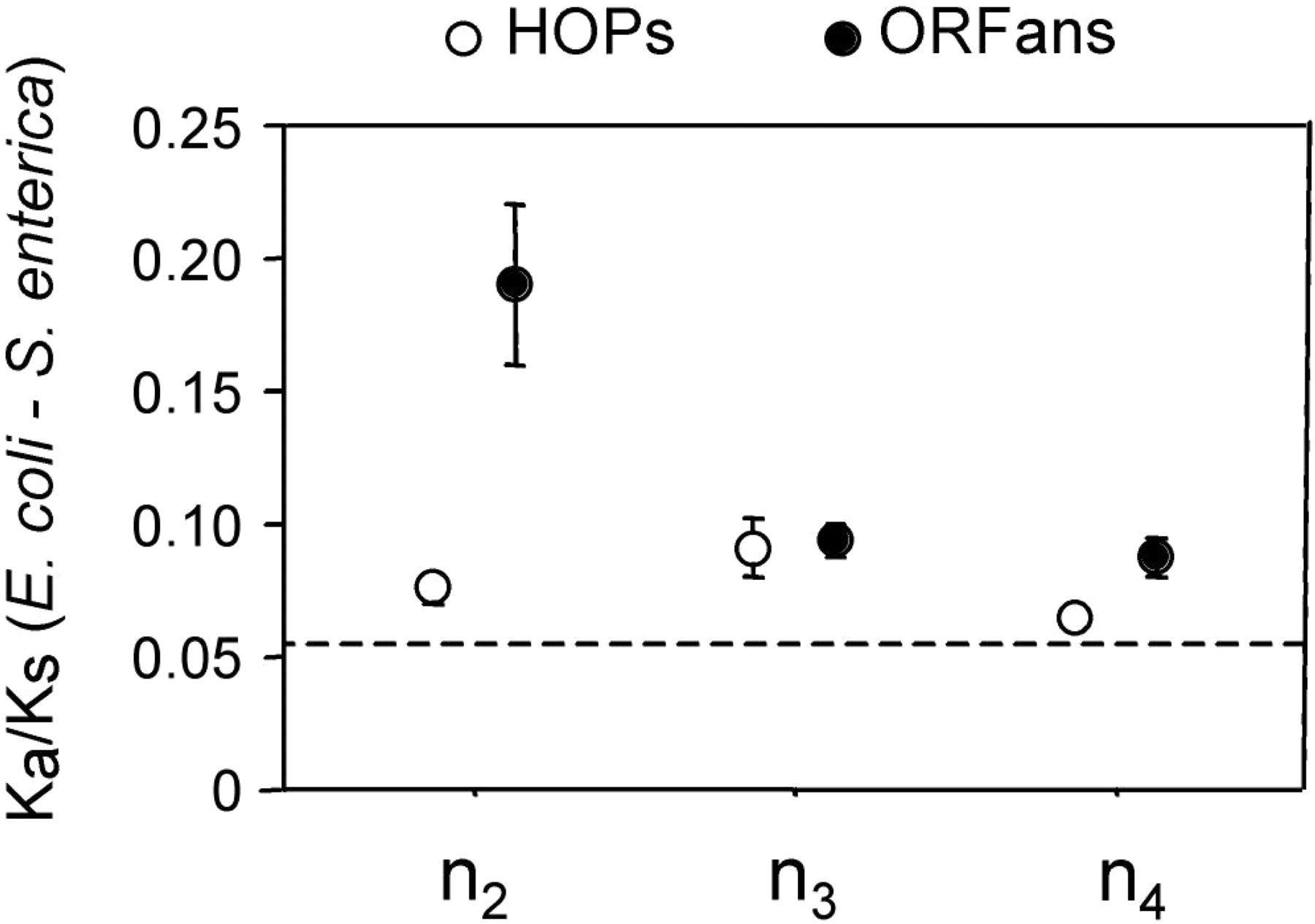 The ratio of non-synonymous to synonymous substitutions for genes found only in the E.coli - Salmonella clade is lower than 1, but larger than for more widely distributed genes.
Increasing phylogenetic depth
Fig. 3 from Vincent Daubin and Howard Ochman,  Genome Research 14:1036-1042, 2004
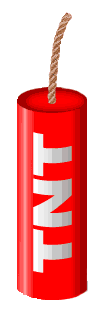 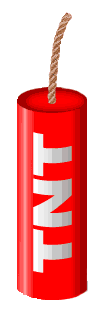 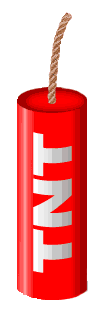 Trunk-of-my-car analogy:  Hardly anything in there is the is the result of providing a selective advantage.  Some items are removed quickly (purifying selection), some are useful under some conditions, but most things do not alter the fitness.   See here for a published version.
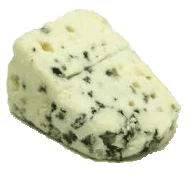 Could some of the inferred purifying selection be due to the acquisition of novel detrimental characteristics (e.g., protein toxicity, HOPELESS MONSTERS)?
Vertically Inherited Genes  Not Expressed for Function
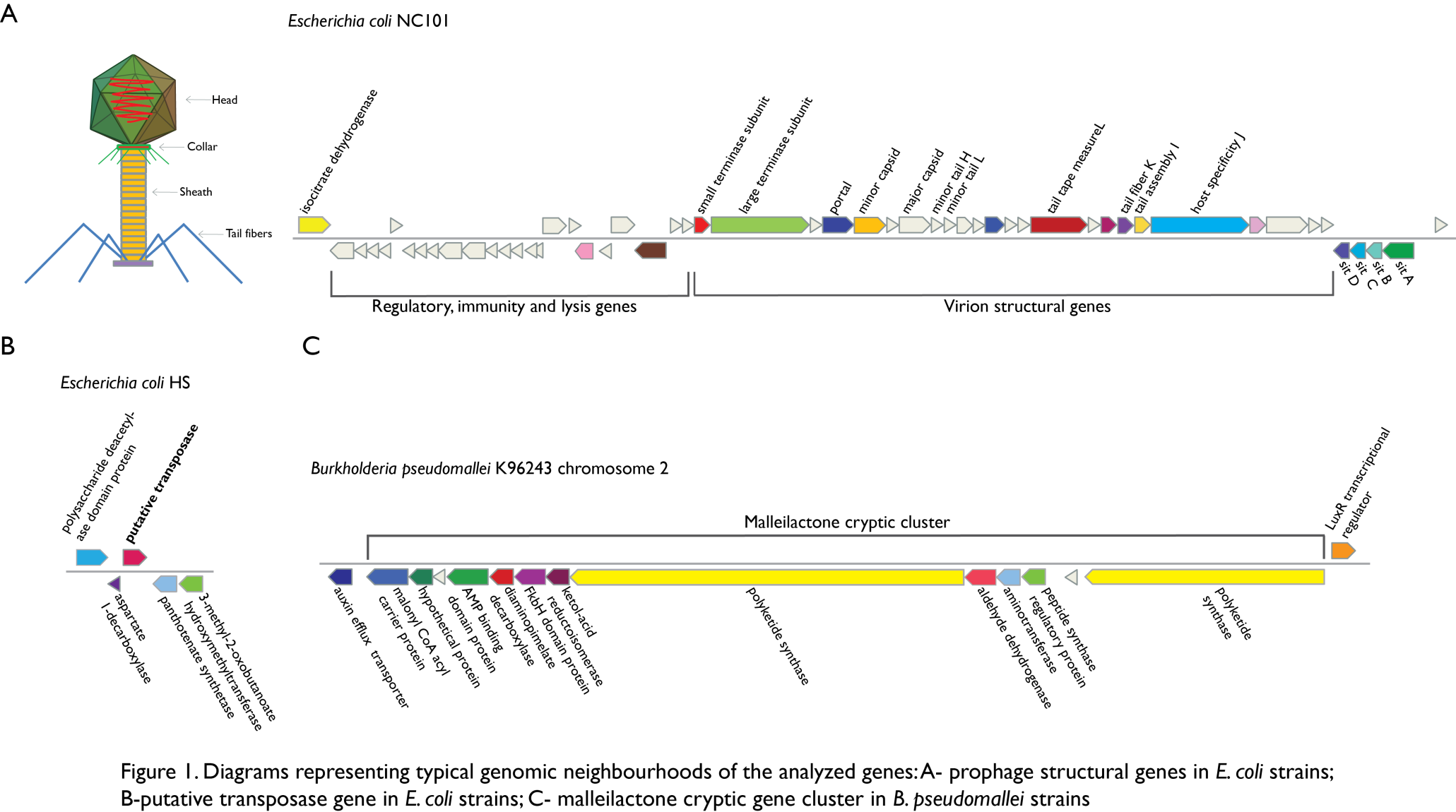 Counting Algorithm
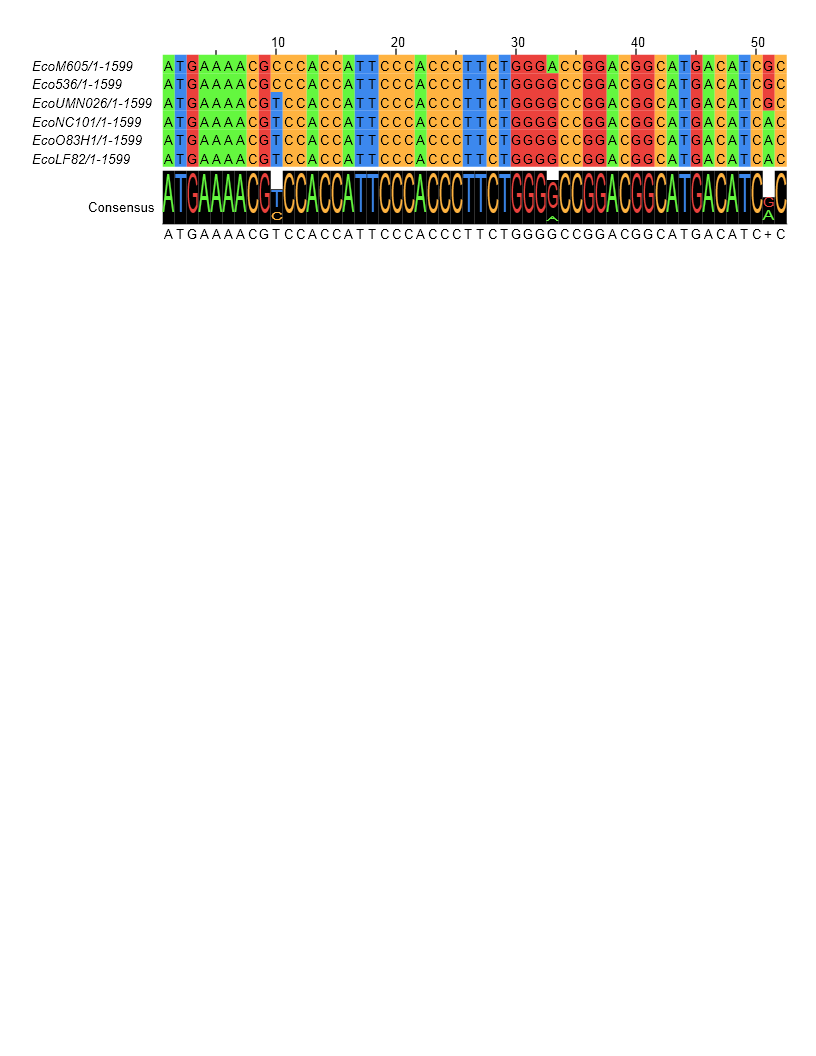 X=2     1 nucleotide substitution
1 non-synonymous change
X=2     1 amino acid substitution
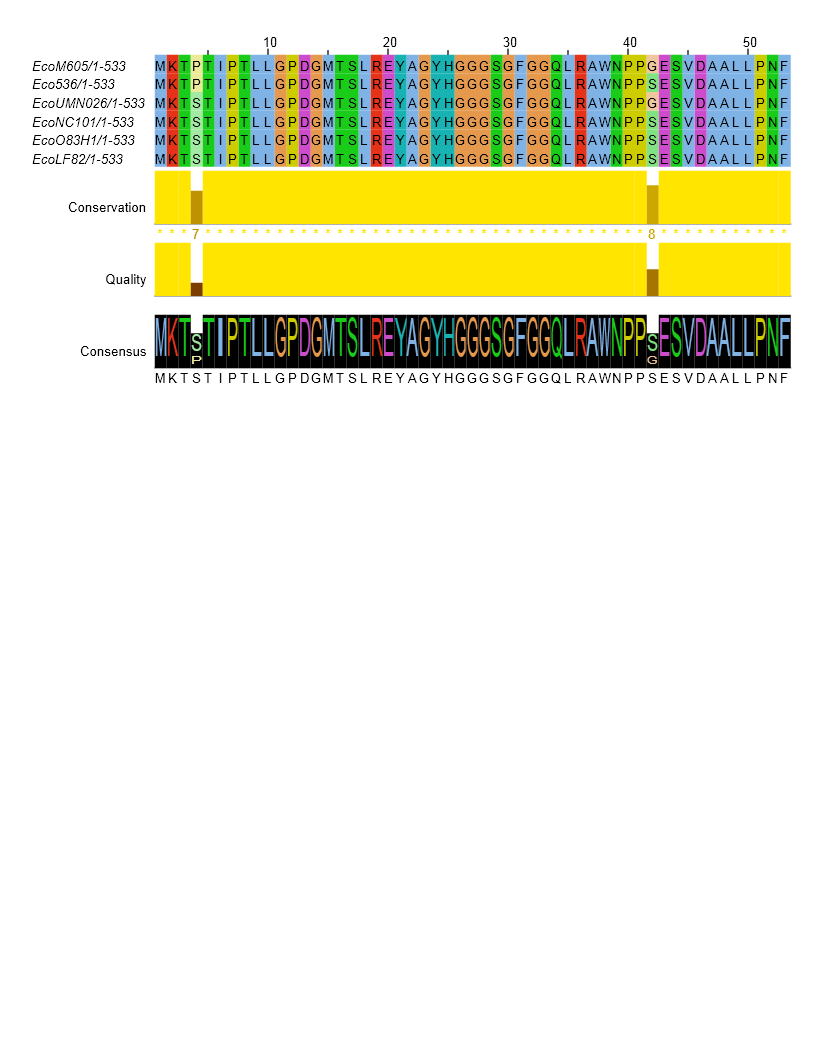 Simulation Algorithm
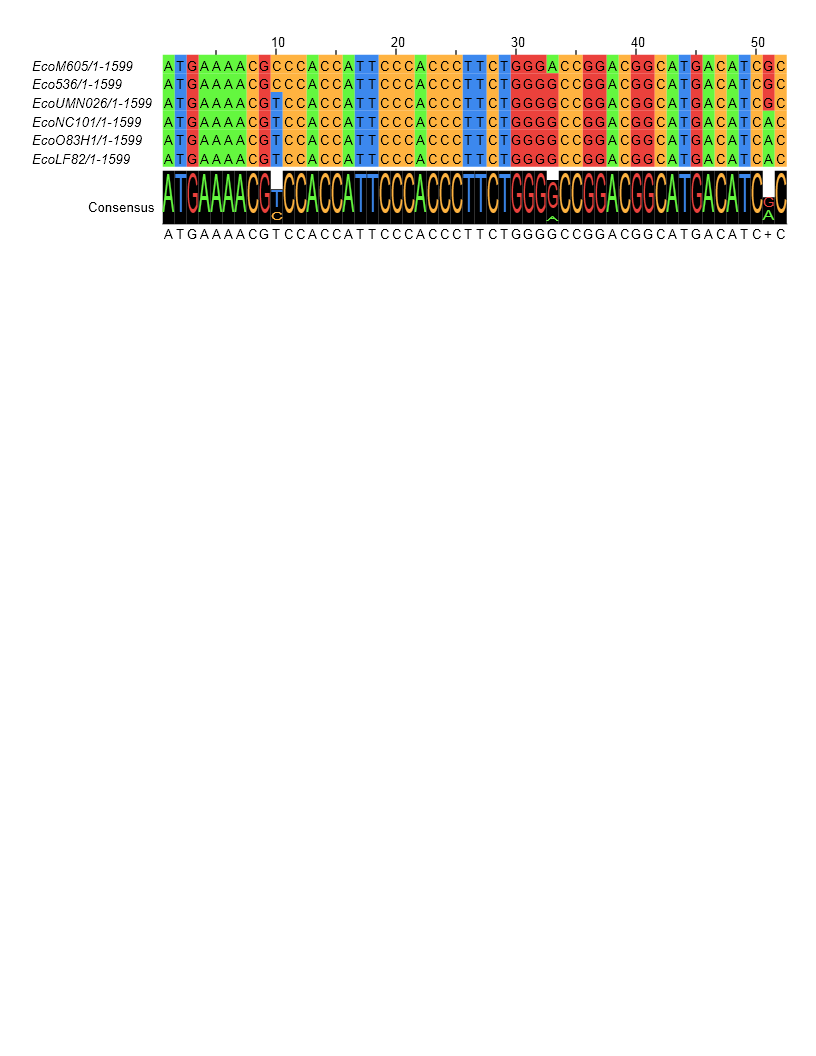 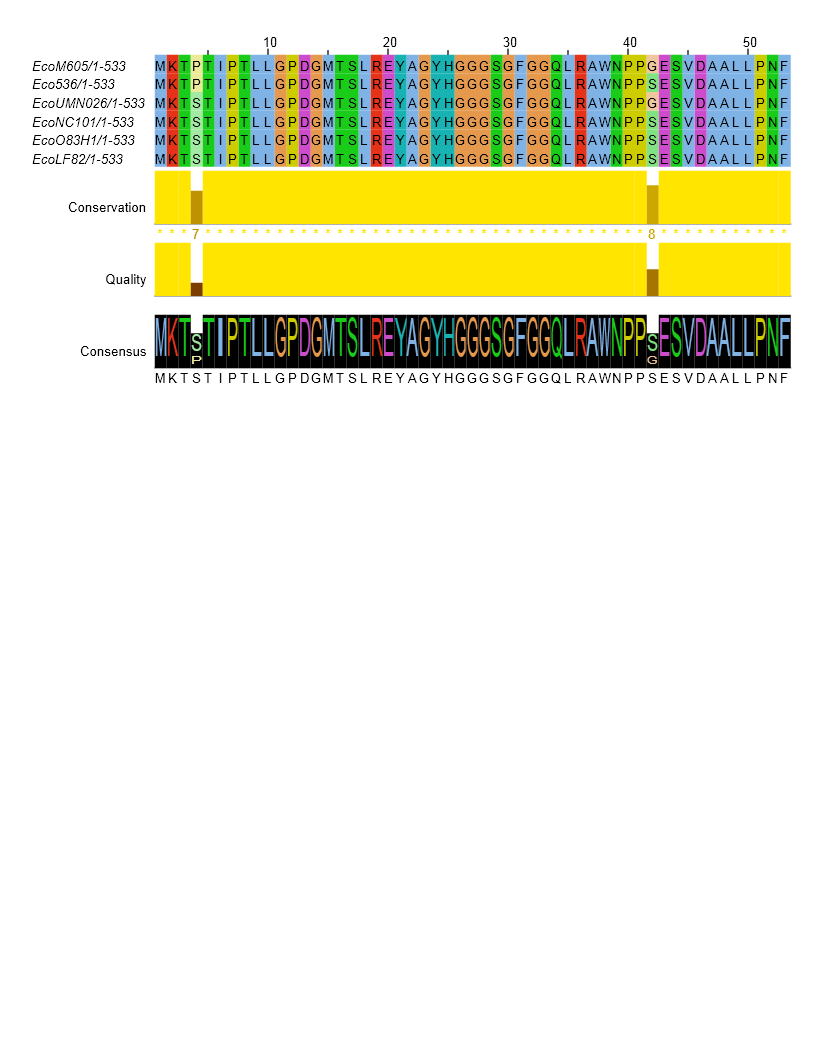 Evolution of Coding DNA Sequences Under a Neutral ModelE. coli Prophage Genes
Count distribution from simulations
Probability distribution
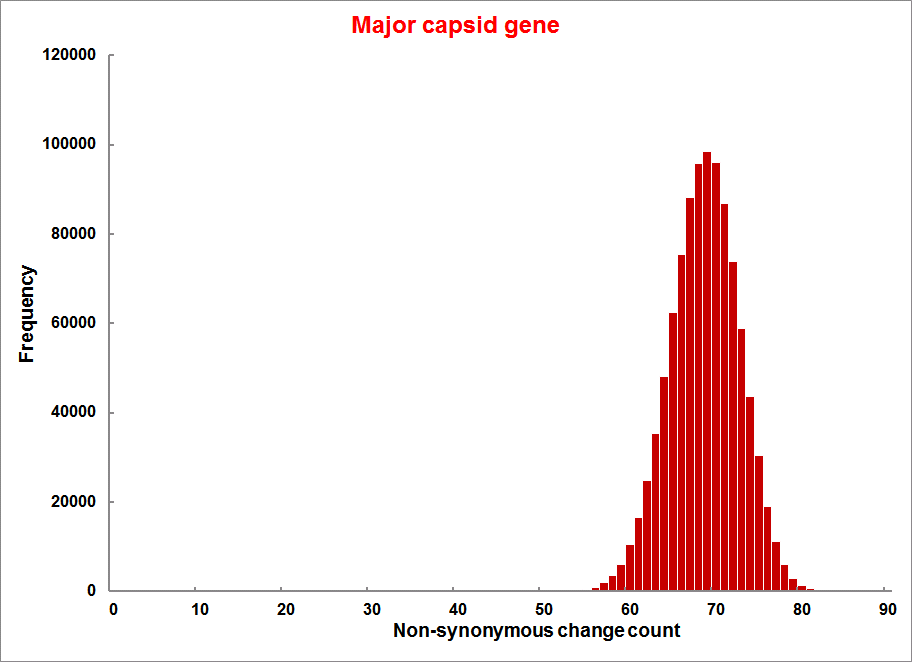 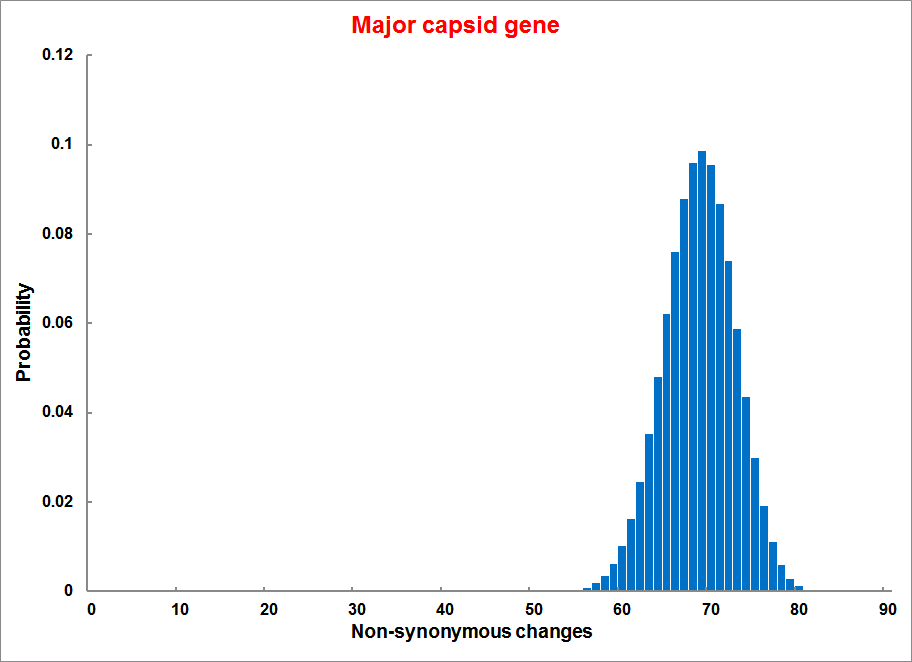 n=90
Non-synonymous
n= 90
k= 24
p=0.763
P(≤24)=3.63E-23
n= 90
k= 66
p=0.2365
P(≥66)=3.22E-23
Observed=24
P(≤24) < 10-6
Observed=66
P(≥66) < 10-6
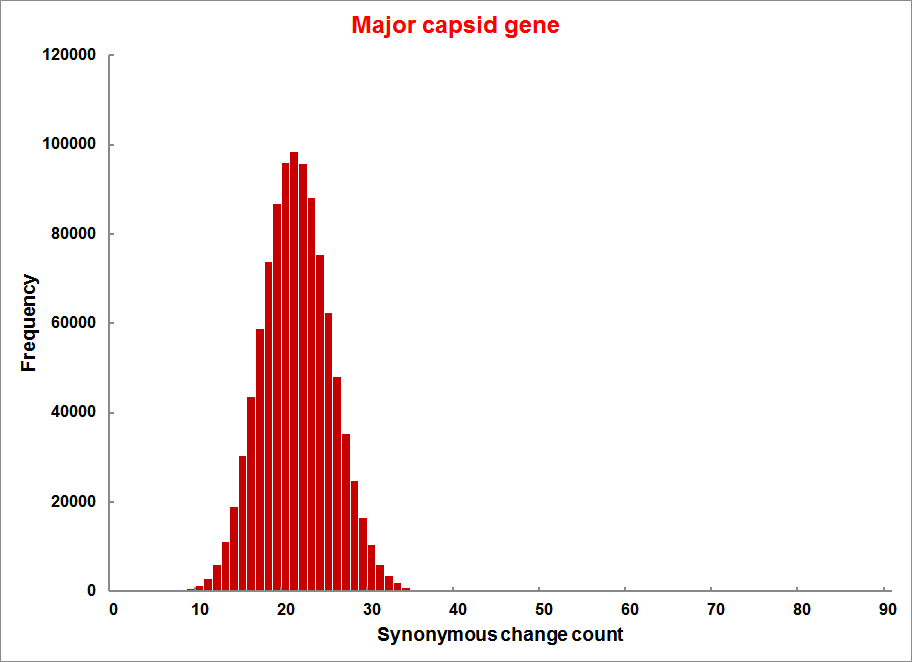 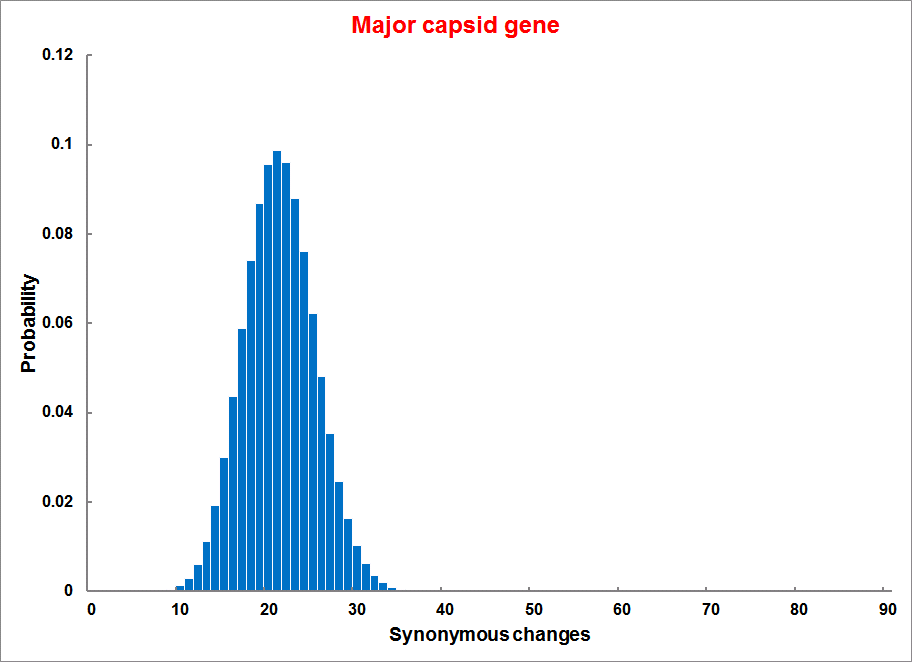 n=90
Synonymous
Evolution of Coding DNA Sequences Under a Neutral ModelE. coli Prophage Genes
Probability distribution
Count distribution
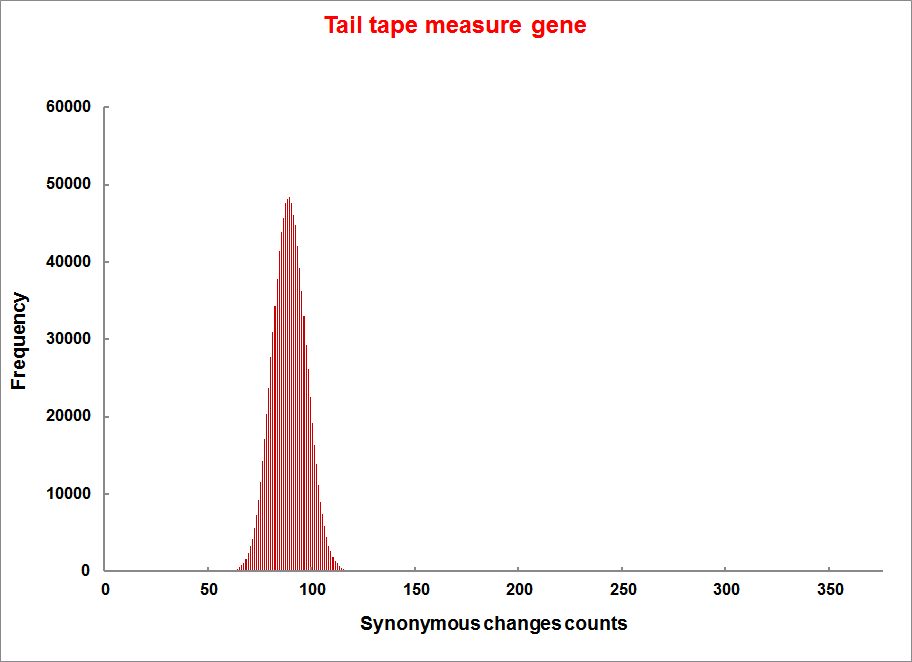 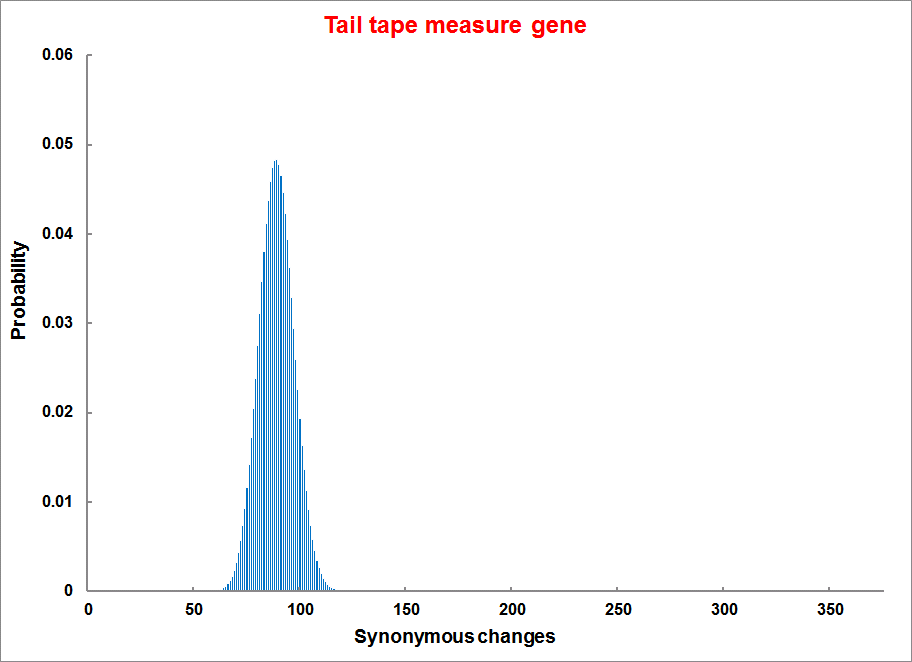 n=375
Synonymous
n= 723
k= 498
p=0.232
P(≥498)=6.41E-149
n= 375
k= 243
p=0.237
P(≥243)=7.92E-64
Observed=498
P(≥498) < 10-6
Observed=243
P(≥243) < 10-6
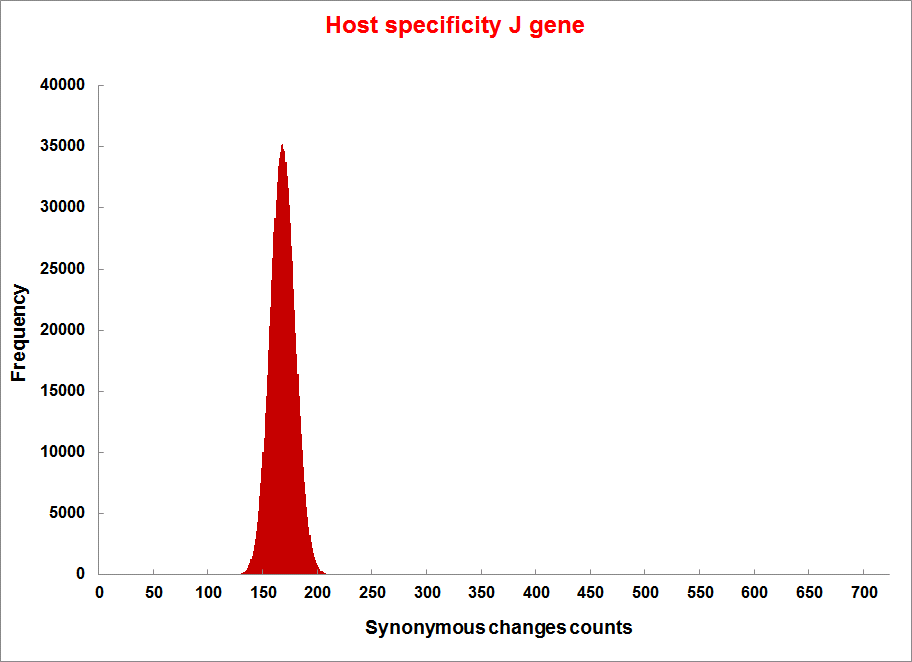 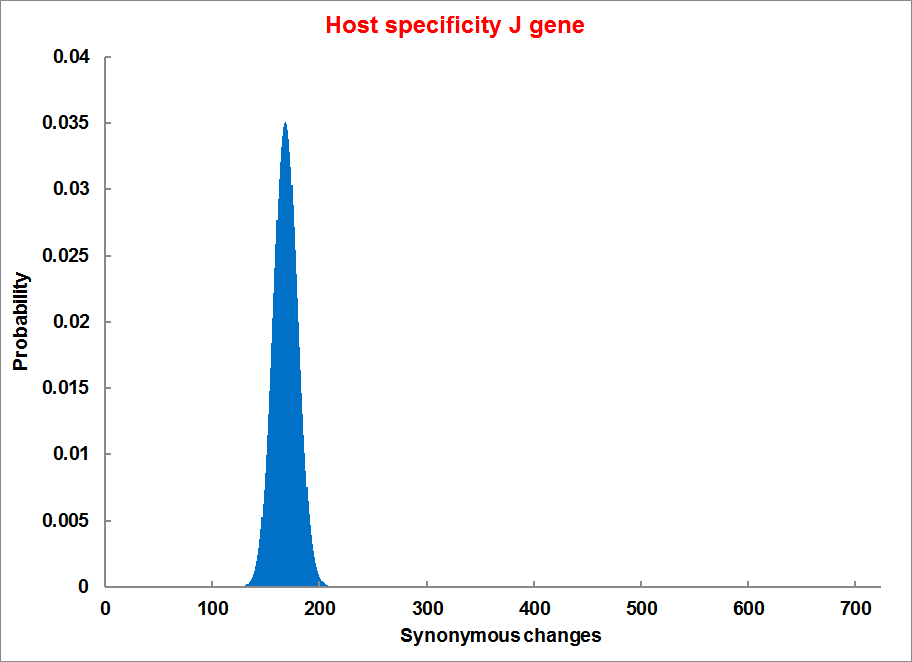 n=723
Synonymous
Evolution of Coding DNA Sequences Under a Neutral ModelE. coli Prophage Genes
Values well under the p=0.01 threshold, suggesting rejection of the null hypothesis of neutral evolution of prophage sequences.
dN/dS < 1  is not sufficient evidence for the beneficial function of the encoded protein.  
Prophages that have not been active as phages and are inherited vertically have a dN/dS below 1. 
A dN/dS of this size may be due to the encoded protein turning bad after some mutations.